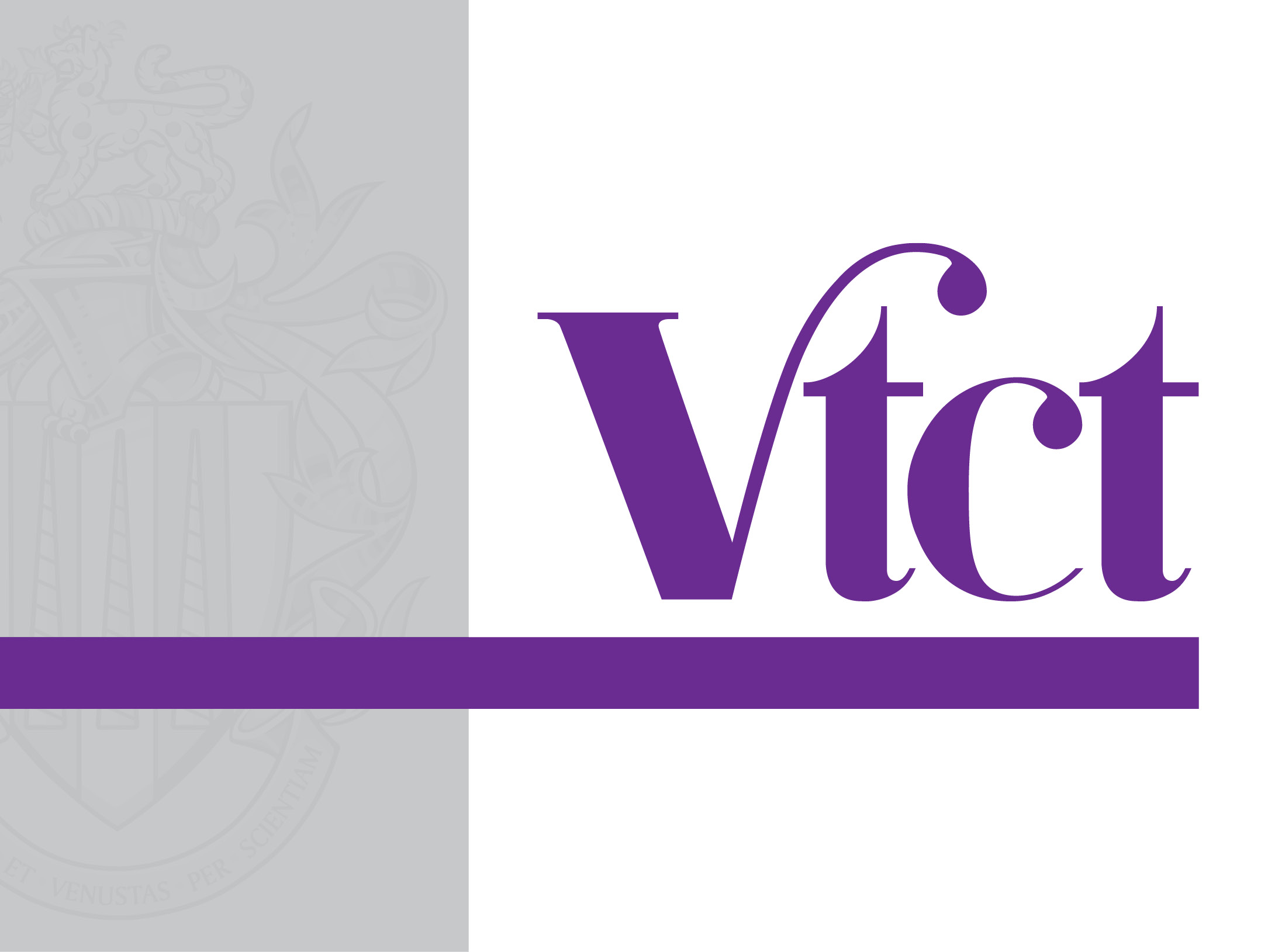 Planning exercise referral programmes
LO: Collecting information for planning
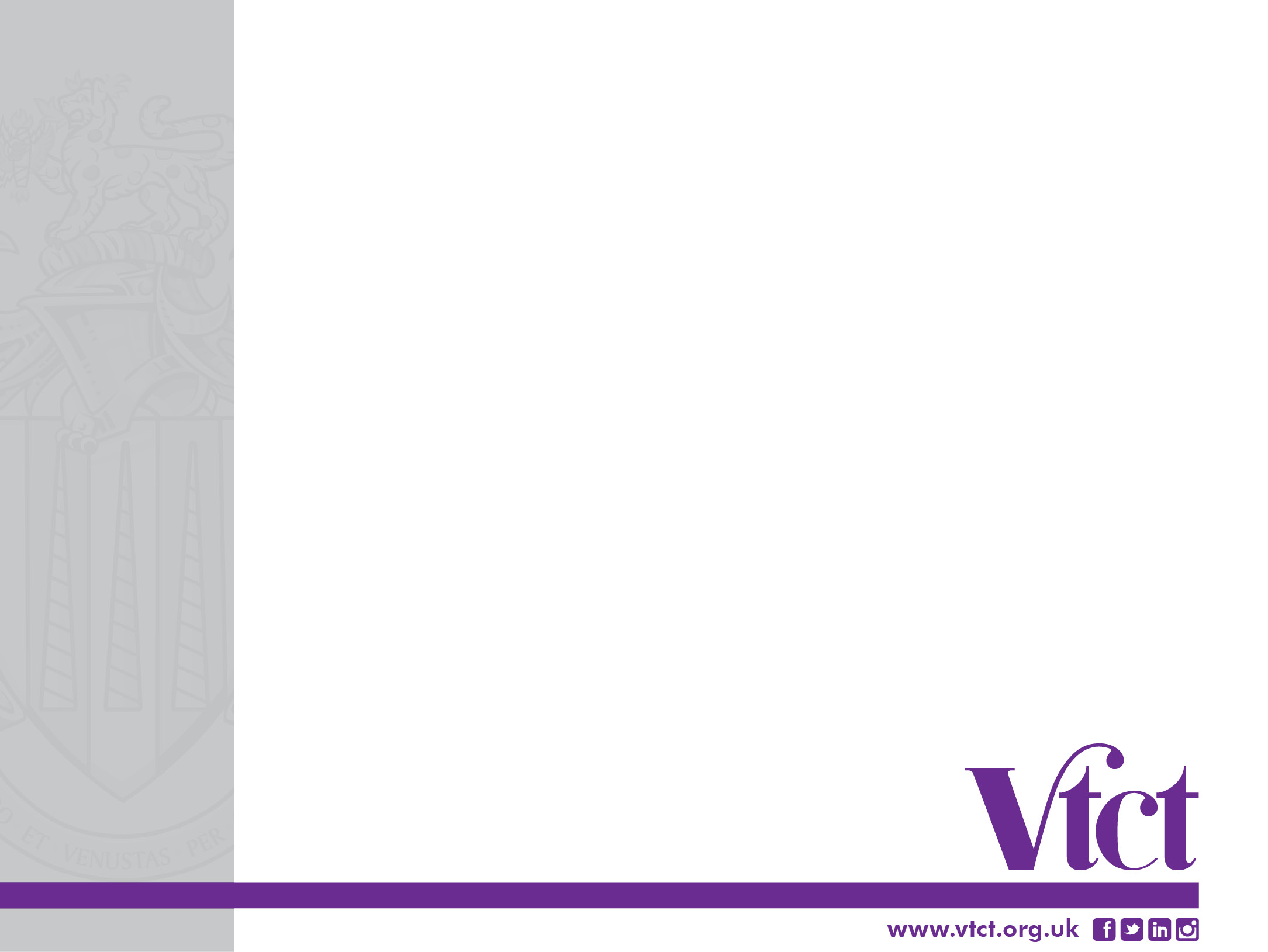 Assessment criteria

Knowledge
Explain the principles of informed consent

Summarise the client/patient information that should be collected when designing an exercise referral programme

Explain how to select the most appropriate methods of collecting client/patient information according to client/patient need

Explain how to interpret information collected from the client/patient  in order to identify client/patient needs and goals

Explain the legal and ethical implications of collecting client/patient information
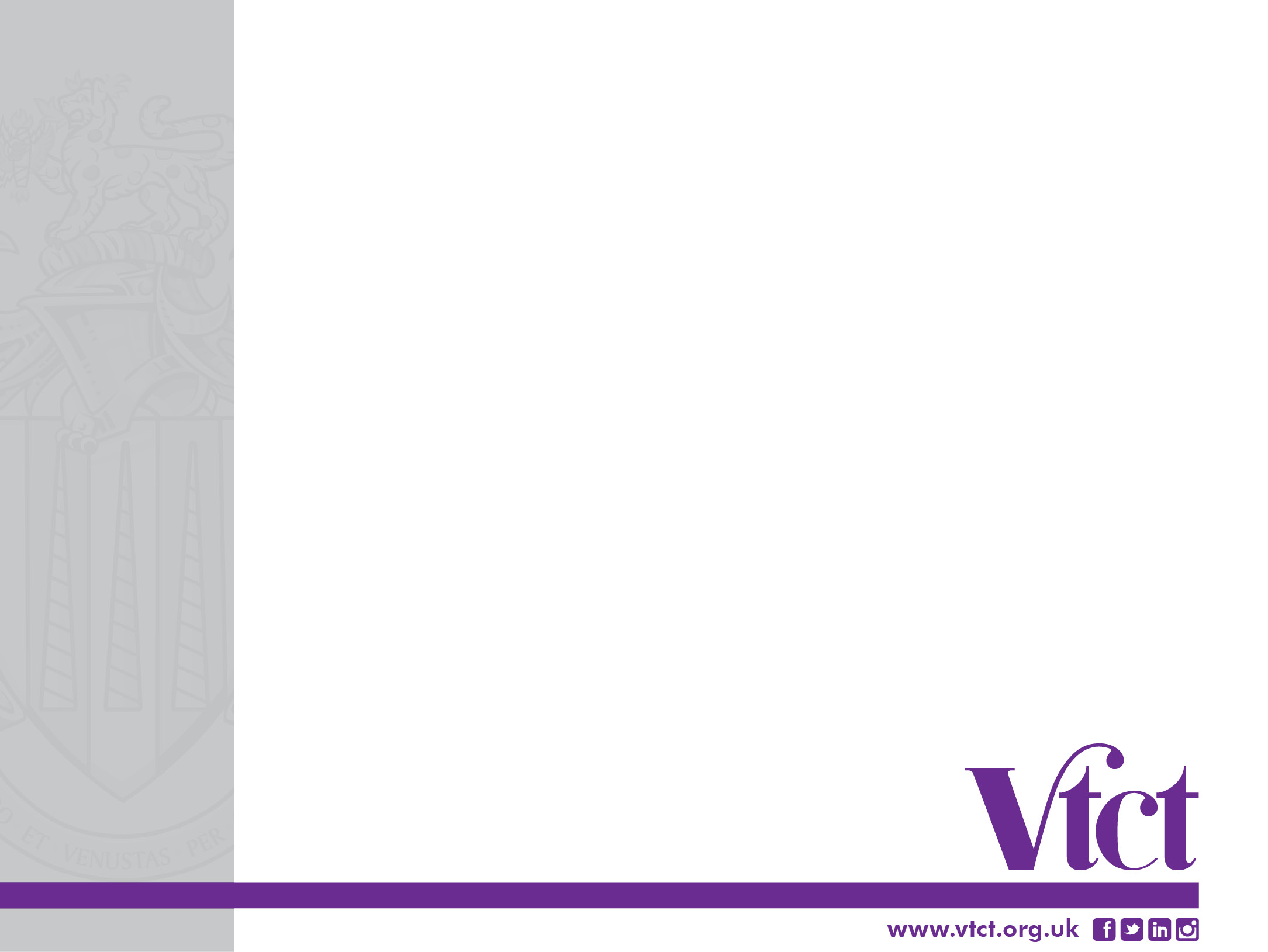 Assessment criteria 
Skills 
Establish a rapport with client/patient s

Explain own role and responsibilities to client/patient s

Collect the information needed to plan an exercise referral  programme using methods appropriate to the client/patient s and their  condition/s

Show sensitivity and empathy to client/patient s and the information they provide

Record the information using appropriate formats in a way that will aid analysis

Treat confidential information correctly
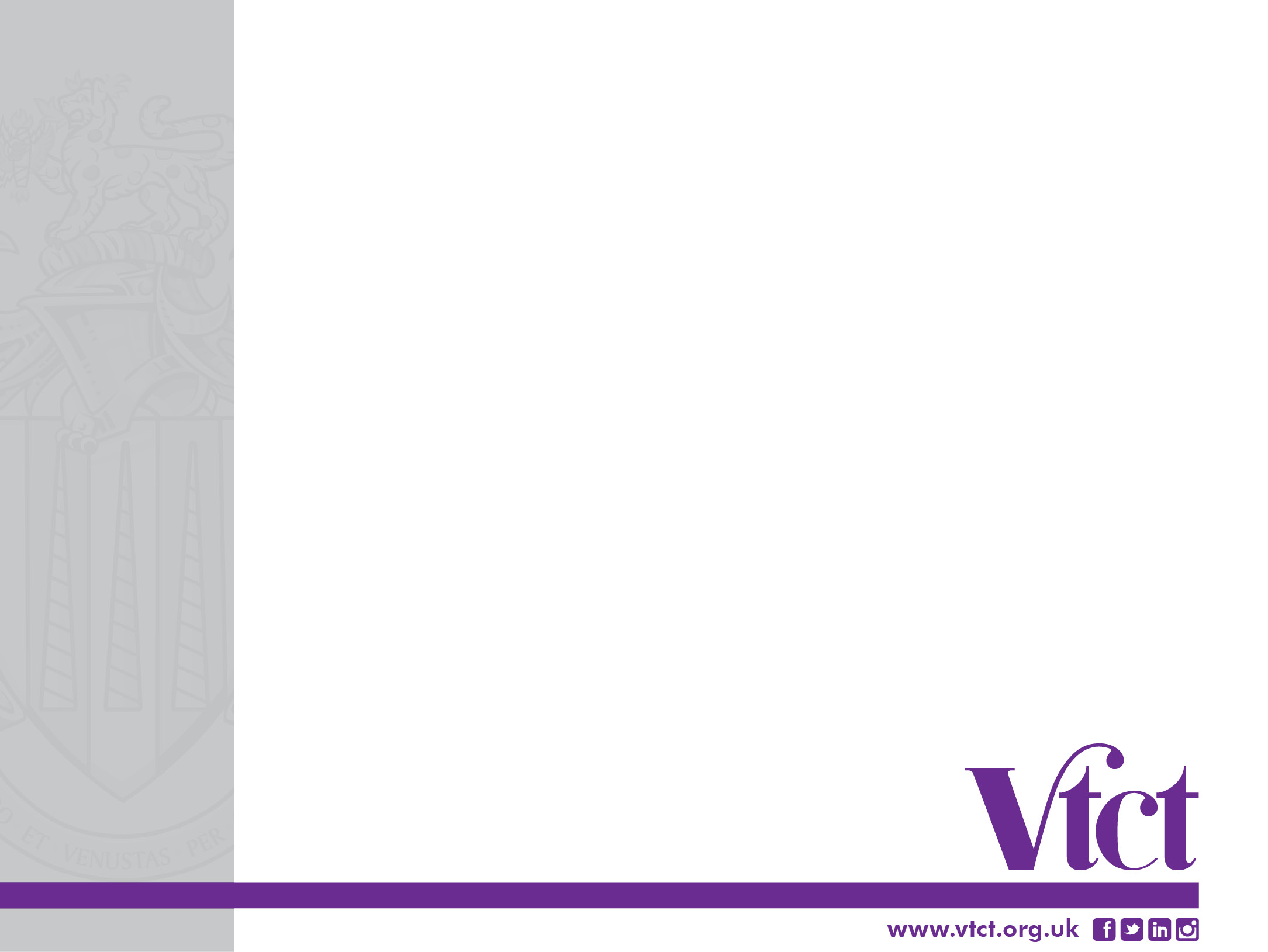 Activity

What is informed consent?
Why is it needed?
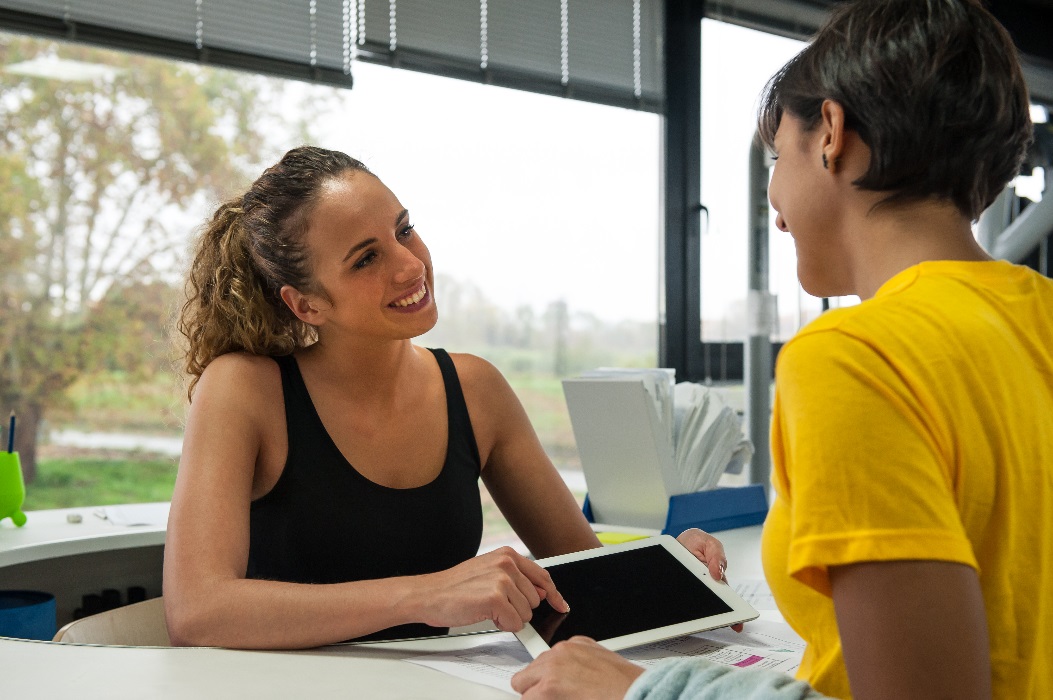 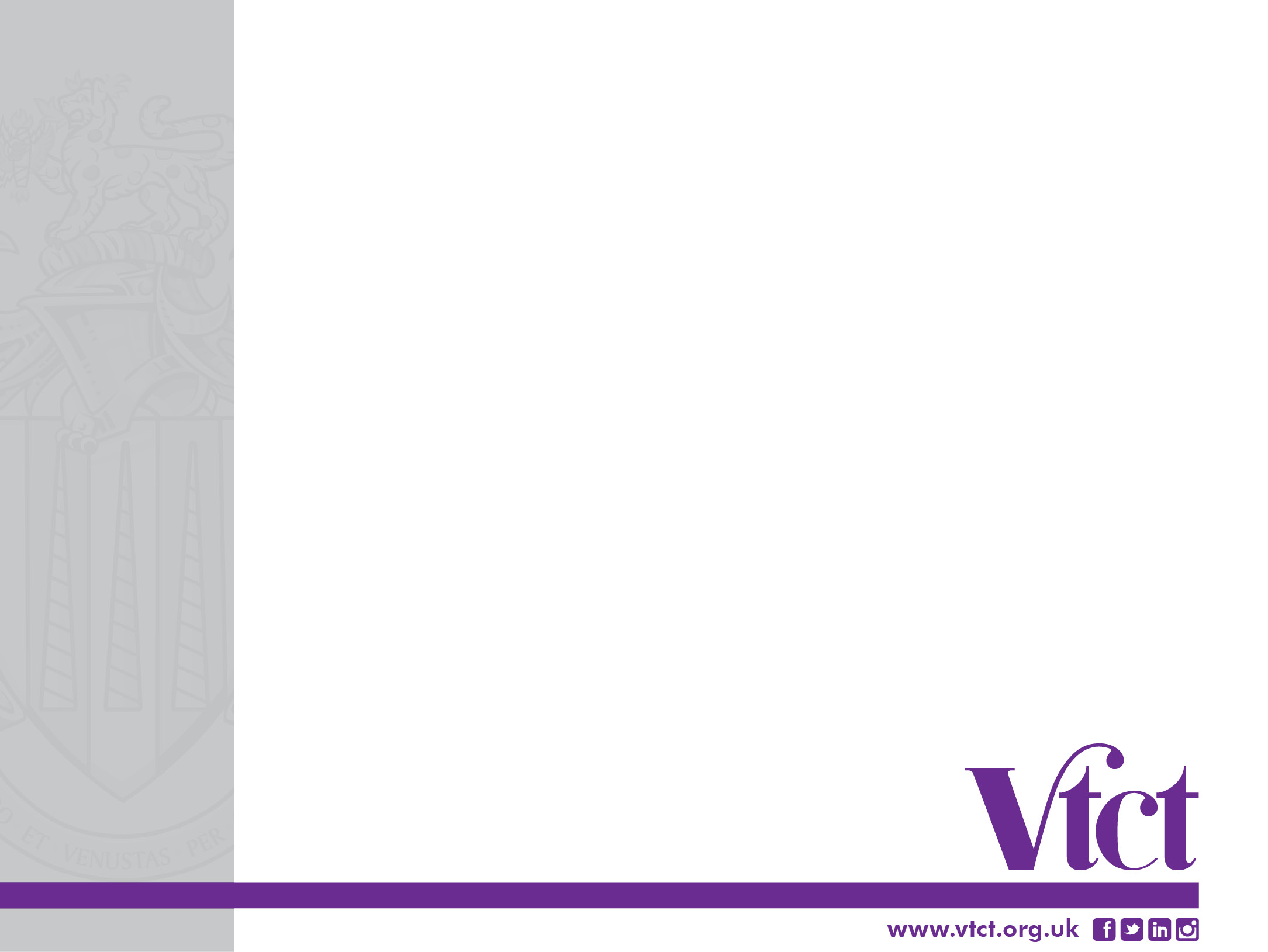 Informed consent 

Essential requirement prior to any physical assessments and exercise programme participation 
Signed and dated record
Legal record, should be checked by legal professionals

To give consent, clients need to be fully informed!
Activity

What information would need to be explained as part of informed consent process?
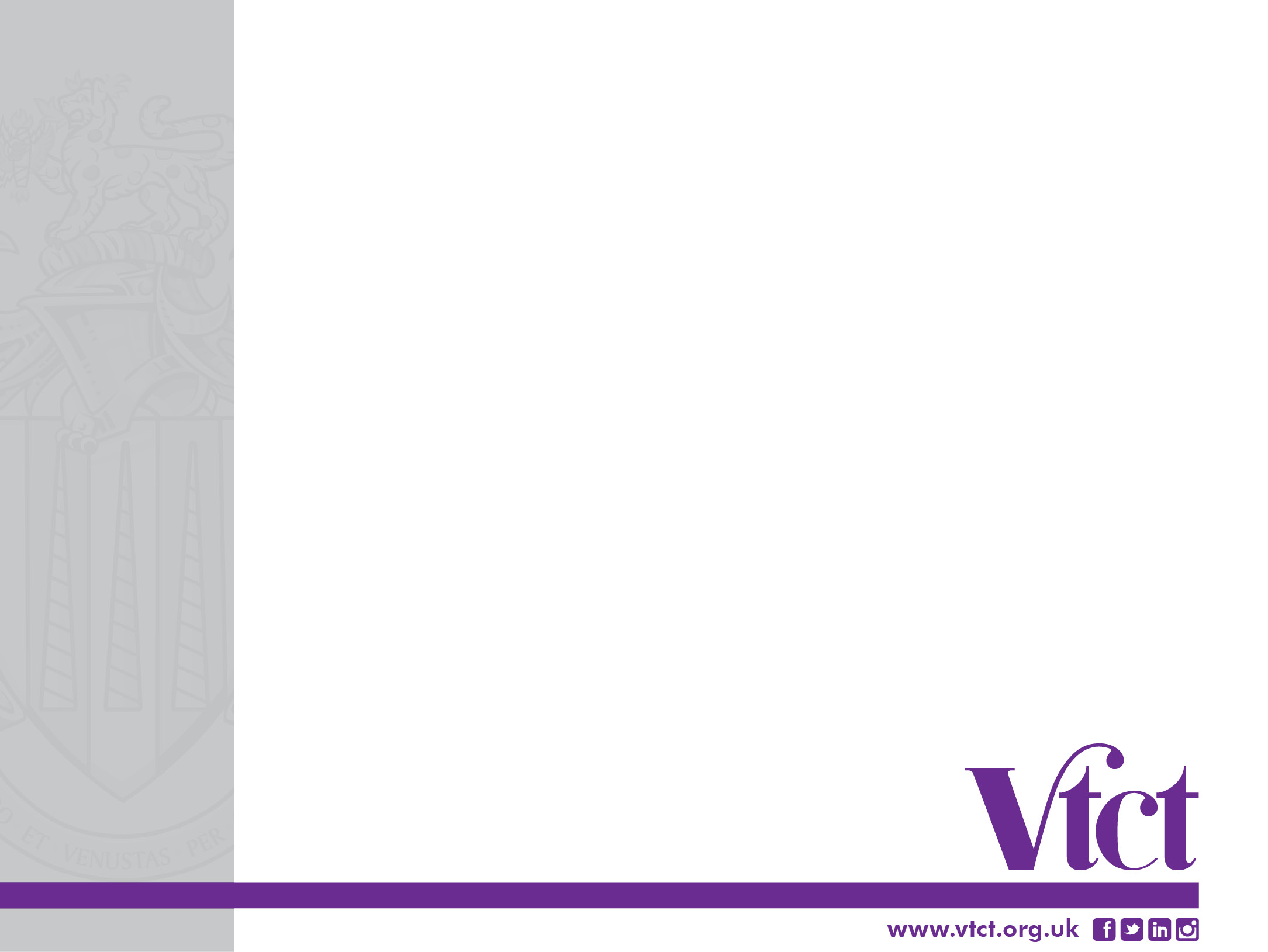 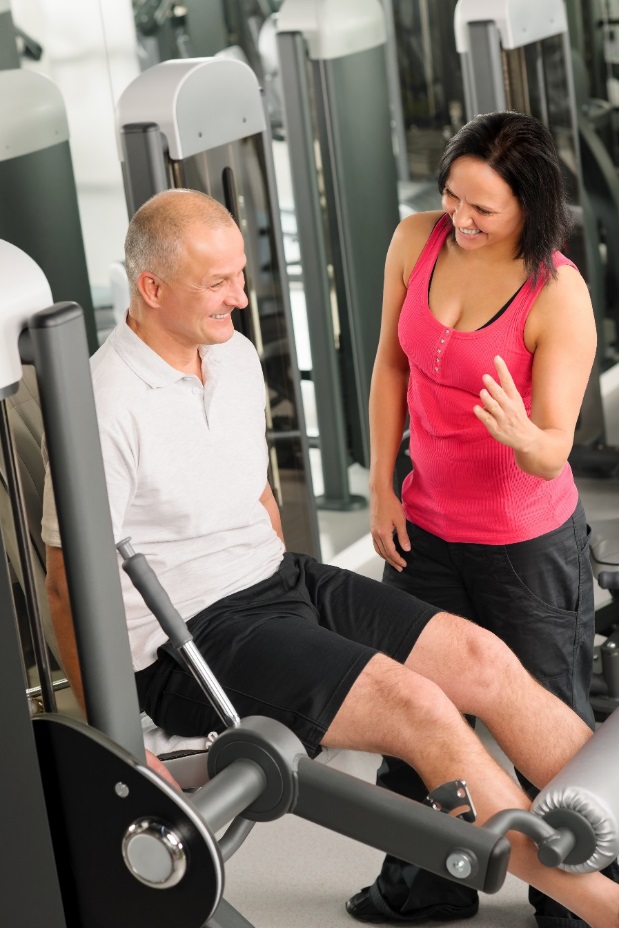 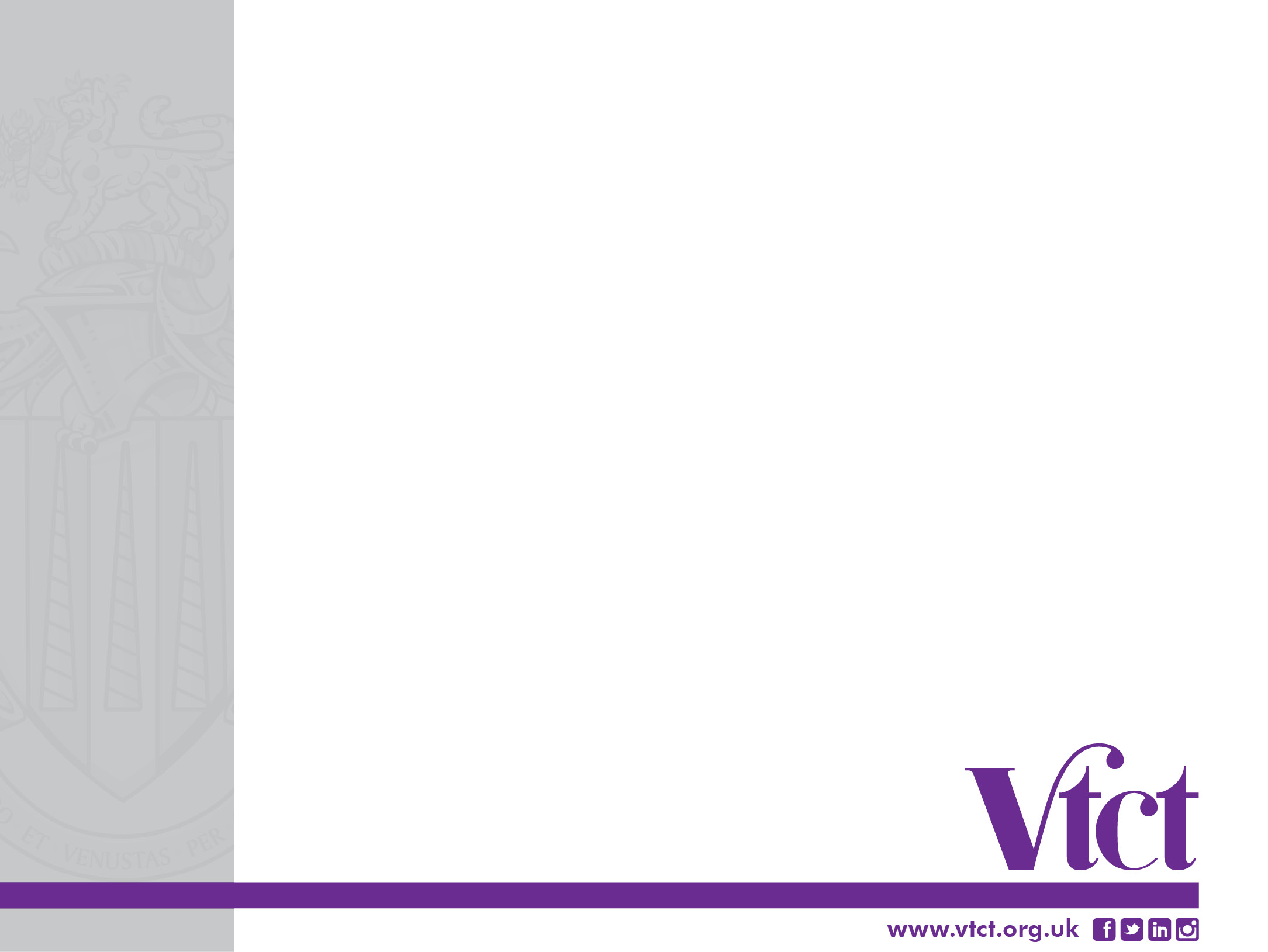 Informed consent 
The purpose of the physical measurement/assessment or exercise programme
An outline of what will happen and reasons, e.g. a warm up to…..
The benefits
Any potential risks, e.g. fainting, cardiac incident 
What the instructor has done or will do to ensure safety, e.g. PAR-Q. 
Any  discomforts, e.g. feel hot and sweaty
The client responsibilities, e.g. what they need to tell you. 
Explanation that participation is voluntary 
Confidentiality and privacy statement
The opportunity for the client to ask questions
A record of all questions asked and answers 
Client and instructor signature and date
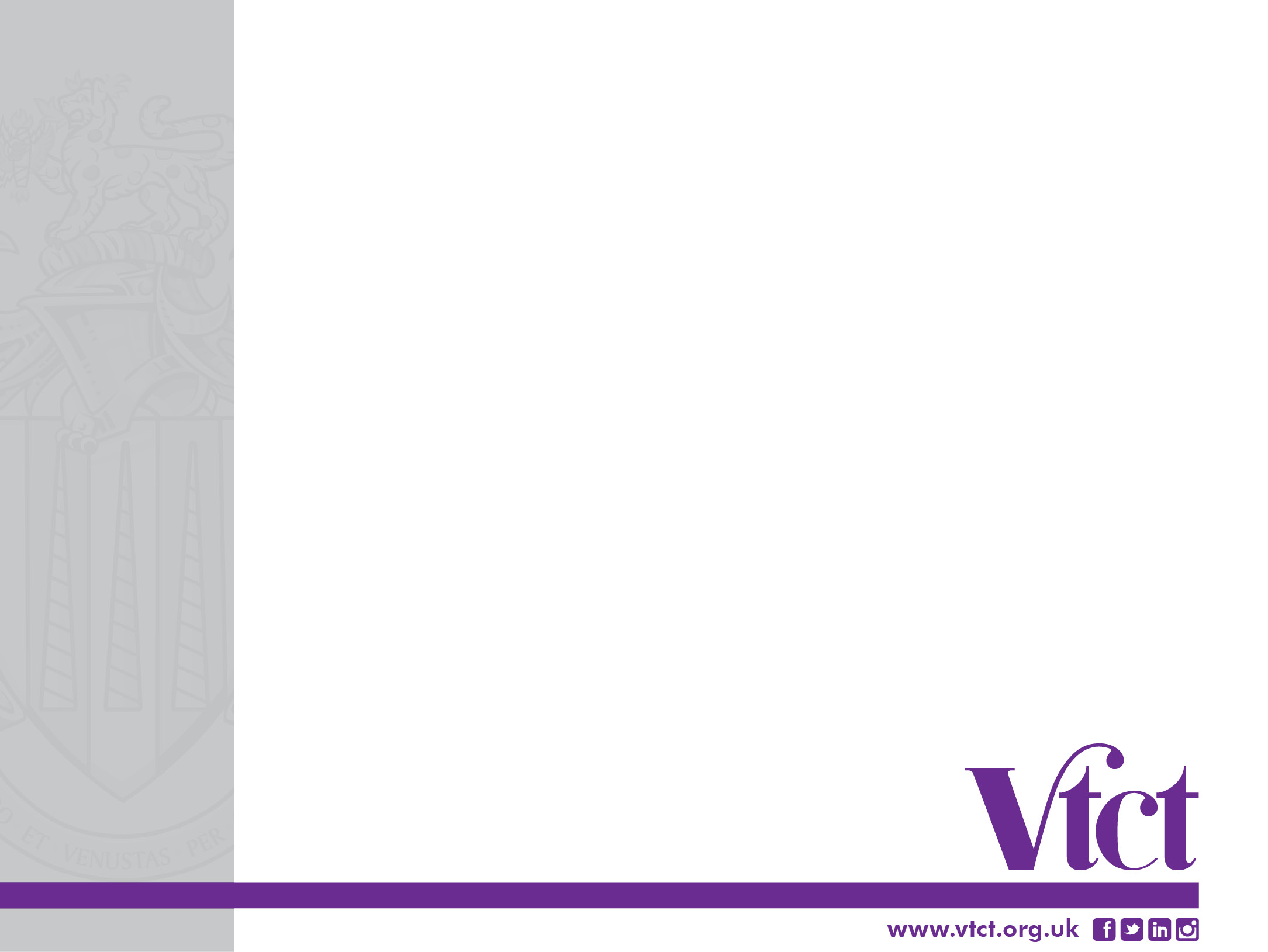 Activity 

What client information needs to be collected?


Why is it needed?
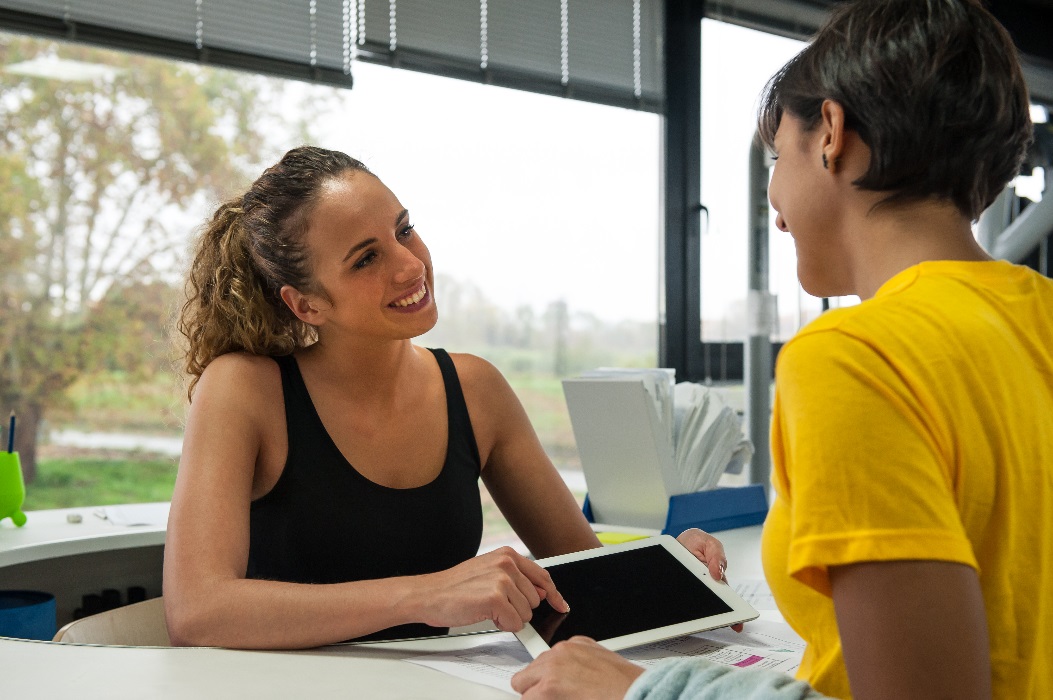 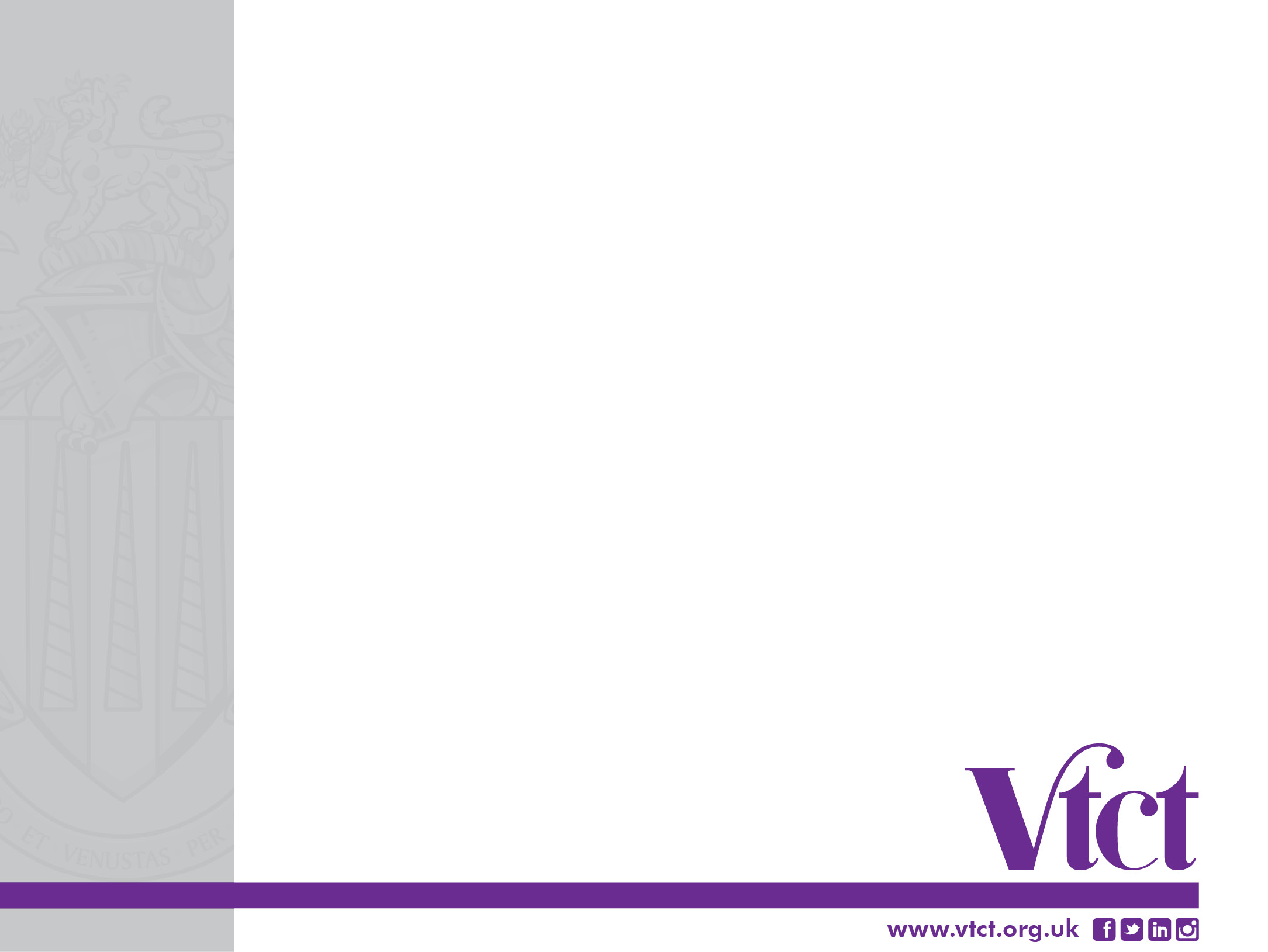 Professional operational standards (JCF. 2011) 

Personal information - Age, gender, ethnicity (from transfer records)
Height, weight and BMI
Waist circumference 
Pre-exercise heart rate and blood pressure 
Physical activity levels (using IPAQ or 7 day recall)
Quality of life (using EQ-5D)
Joint range of movement 
Any other measurements requested by the referring health professional
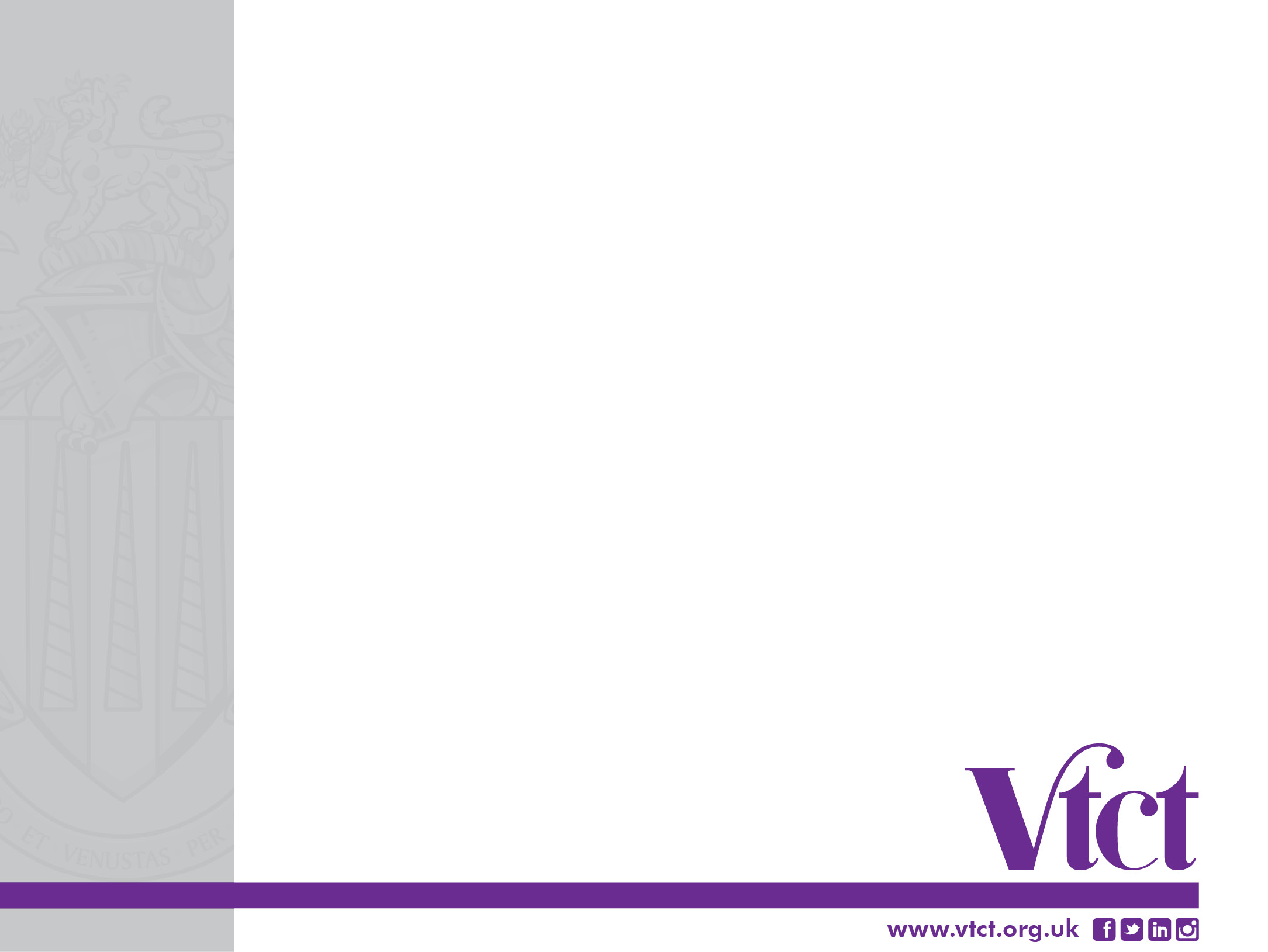 Other information

Medical history and presenting conditions 
Medications 
Reason for referral 
Activity likes and dislikes
Lifestyle and habits, e.g. time available, diet, smoking, etc.
Social and psychological information
Goals
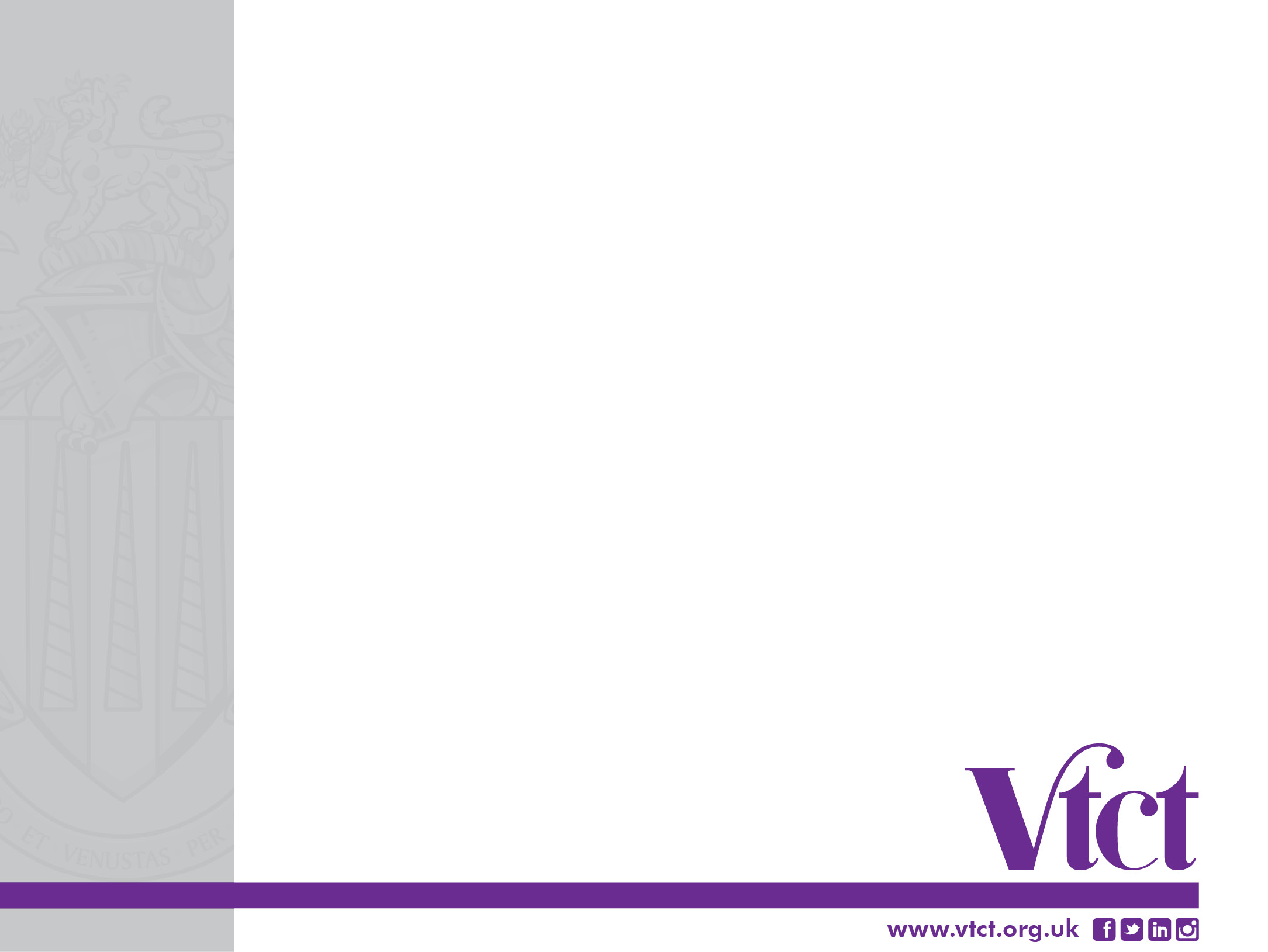 Purpose of information

To identify client needs and wants
To ensure client participation is safe
To reduce risk, e.g. signpost back to GP, if needed
To maximise effectiveness of the programme designed 
To tailor programme design to meet client needs
To meet industry codes of professional practice
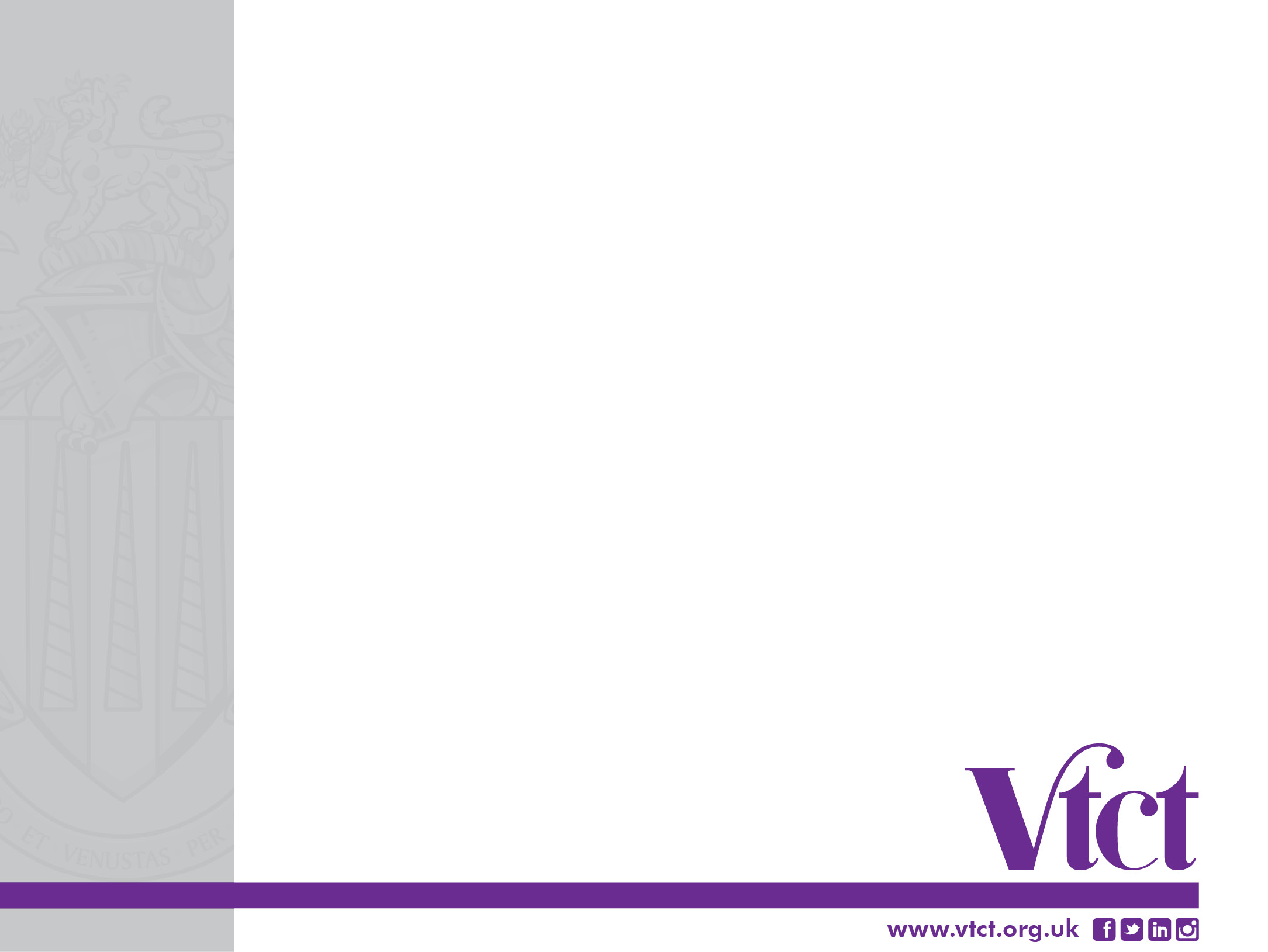 Activity 


How would you gather the different information from clients?
Always follow scheme protocols
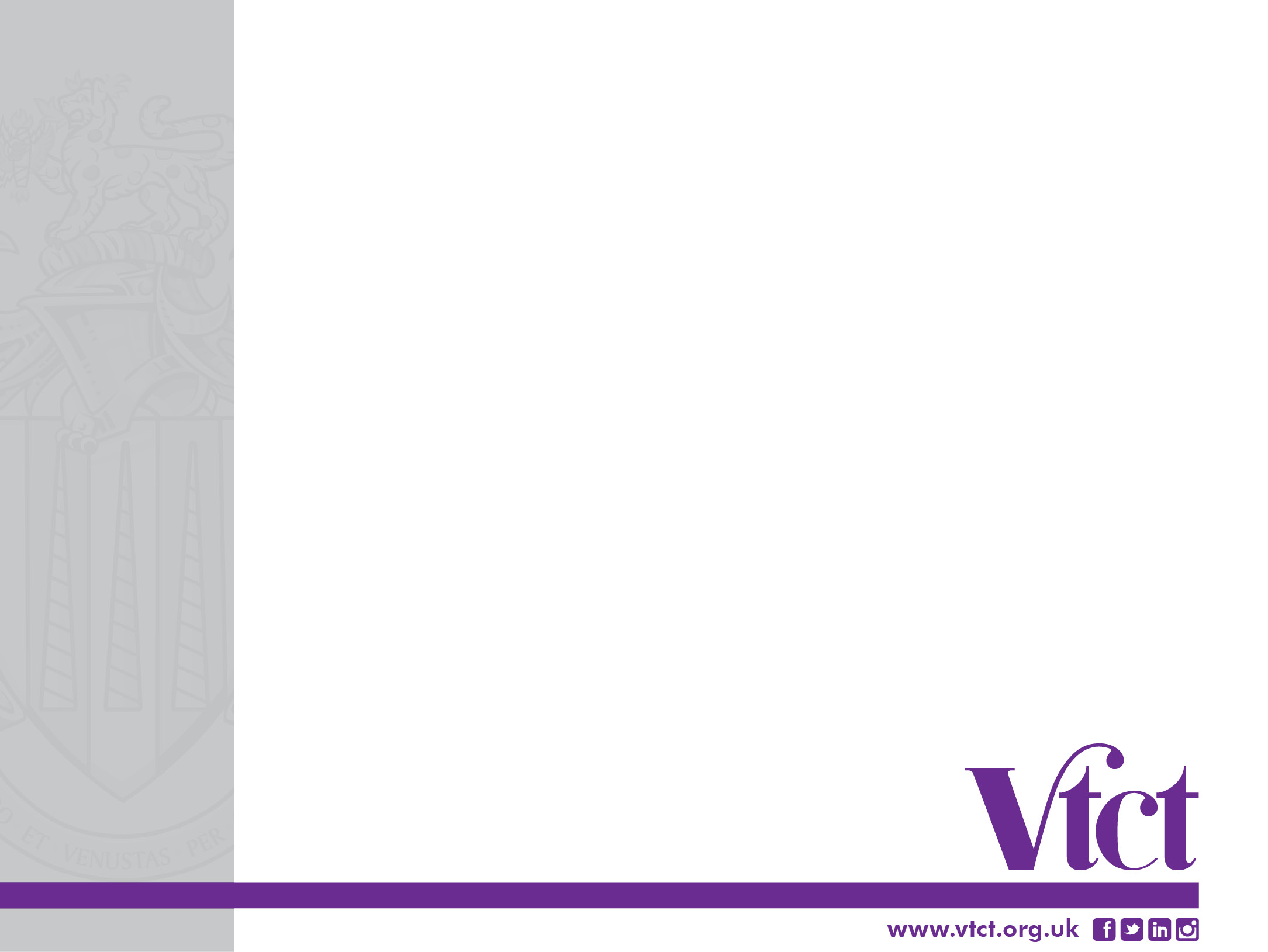 Methods
Transfer records provided by GP
PAR-Q/PARmedX other questionnaires 
Verbal questions/consultation 
Physical measurements and assessments
Observation
Methods must be appropriate for client needs
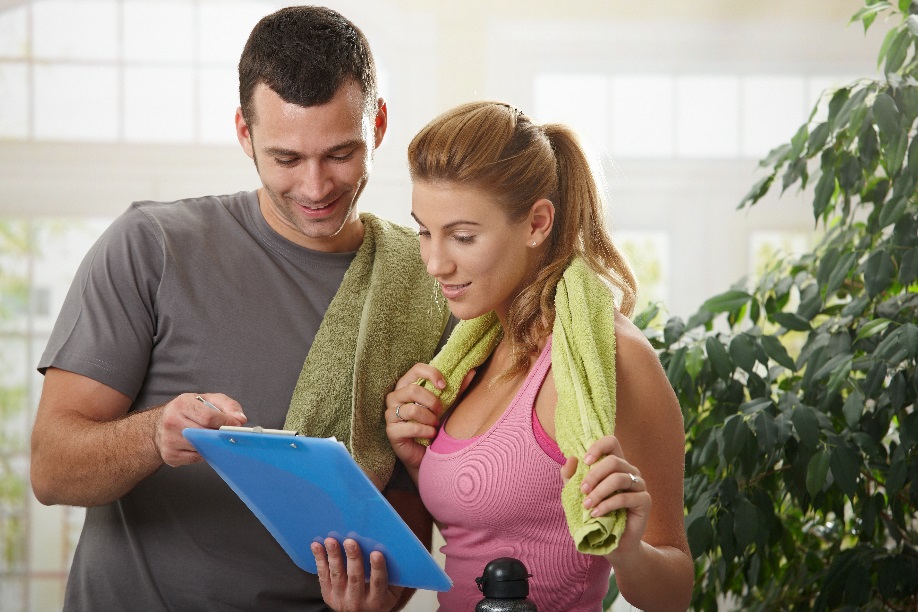 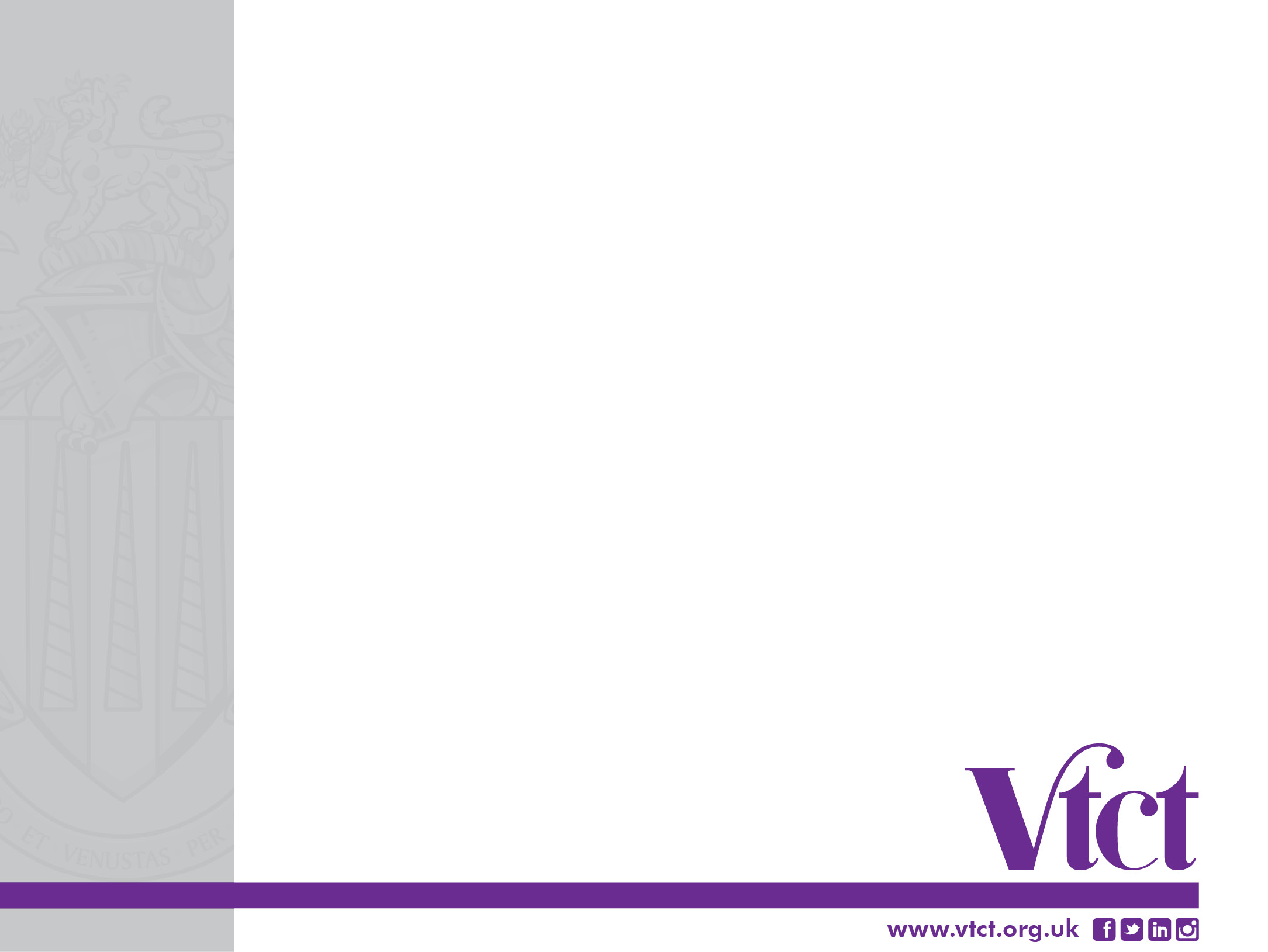 Transferred records from GP
Client’s personal details (name, age, gender, etc.)
Reason for referral 
Summary of past and present medical history 
Medications or other treatments
Risk stratification
Other important information (language, religious or cultural needs)
Client’s preferred method of contact 
Health measurements (blood pressure, BMI)
PAR-Q/PARmedX
Informed consent
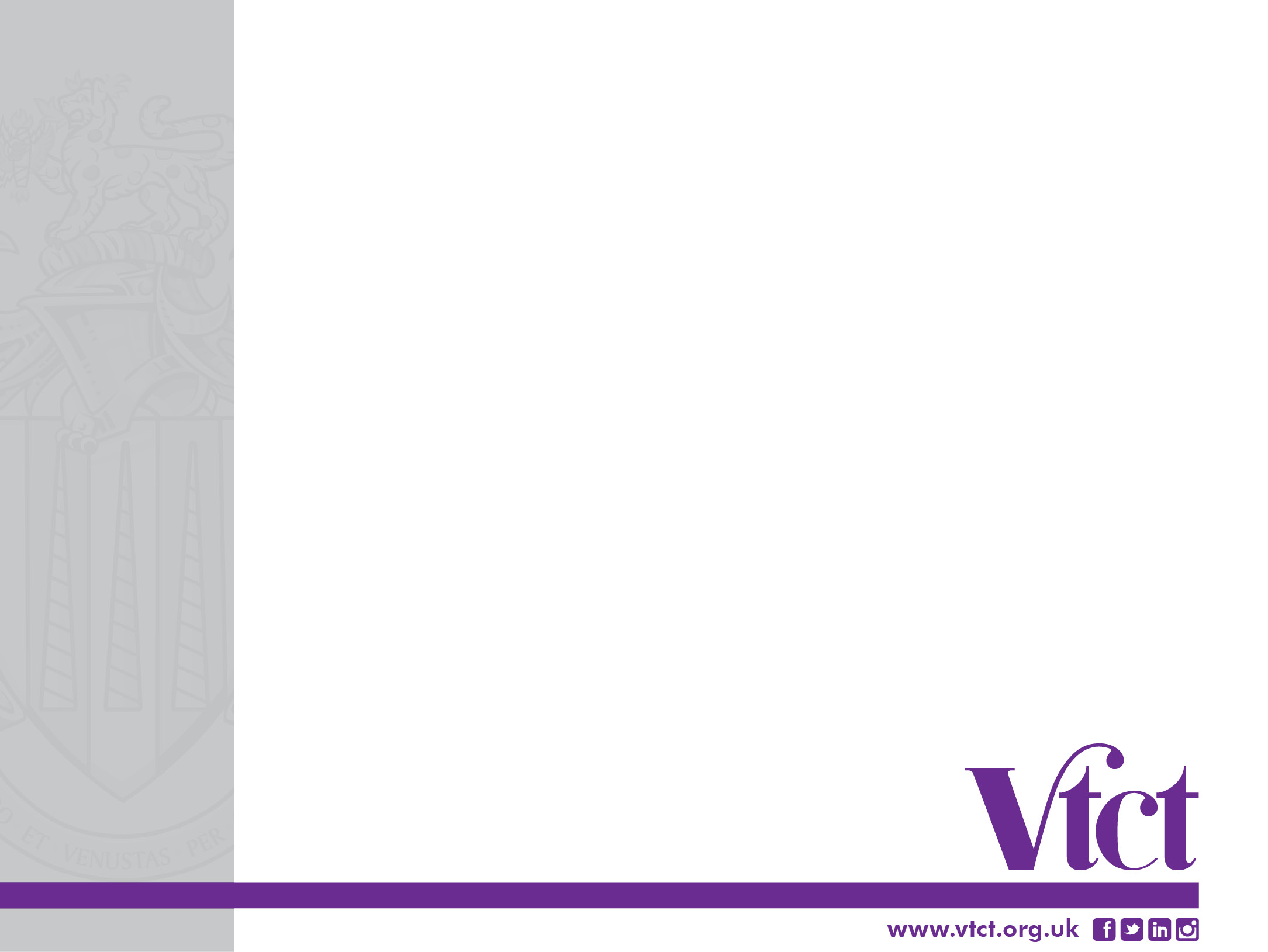 Client needs to be considered 
Medical conditions 
Medication 
Age and gender 
Visual or hearing impaired
Language spoken 
Physical limitations or disabilities

Modification may be needed to the methods used to gather information, e.g. 

Written resources available in other languages 
Physical assessments modified (if used) 
Use of oral questions instead of written
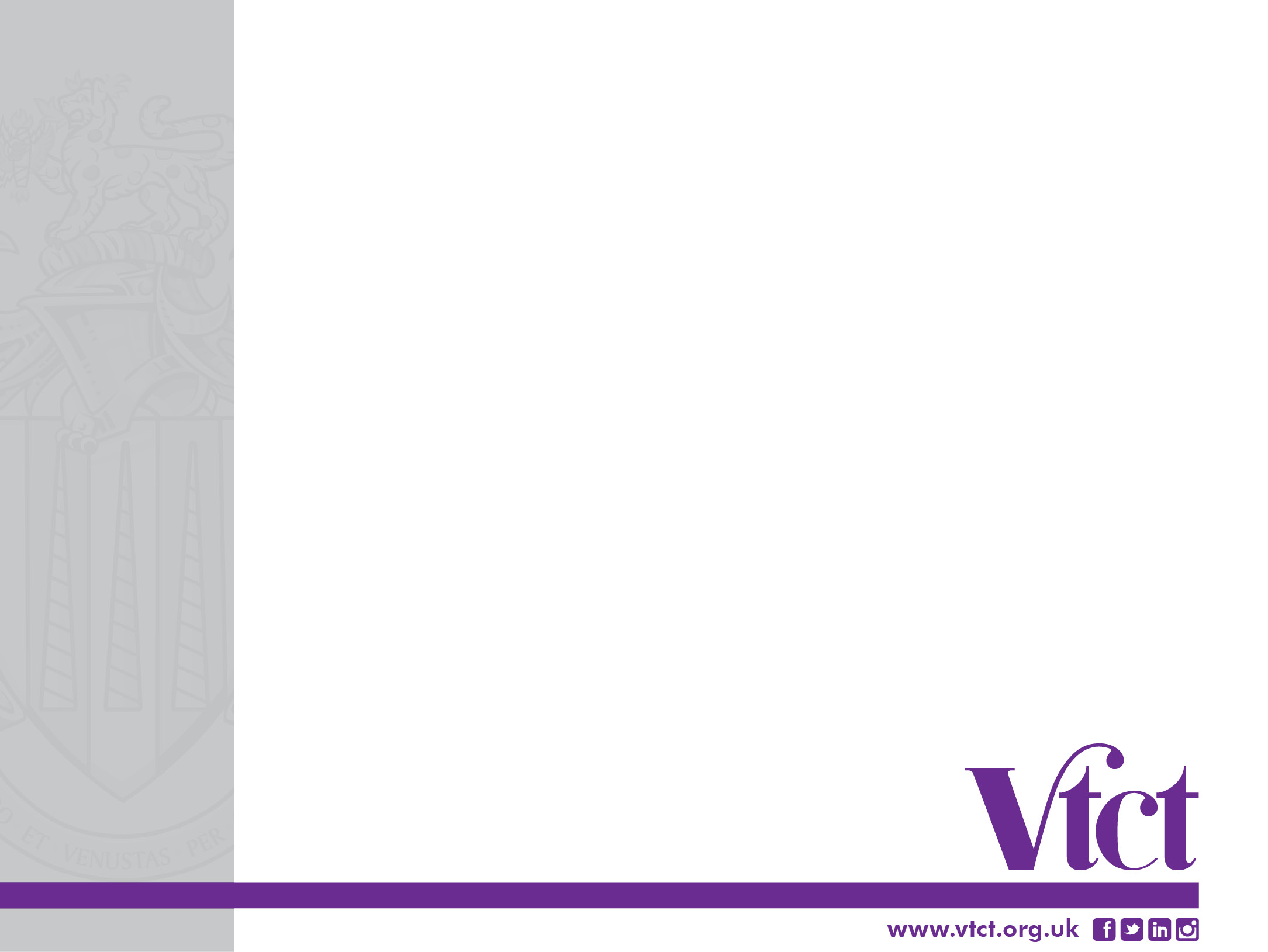 PAR-Q/PARmedX
Medical health check
Current industry requirement
List of closed questions – yes or no
Yes responses need to be signposted to GP
No responses – can participate 
Quick and immediate method
Permanent record 
Information has to be checked and updated
PARmedX used for exercise referral 
CSEP website provides questionnaire and clearance letter
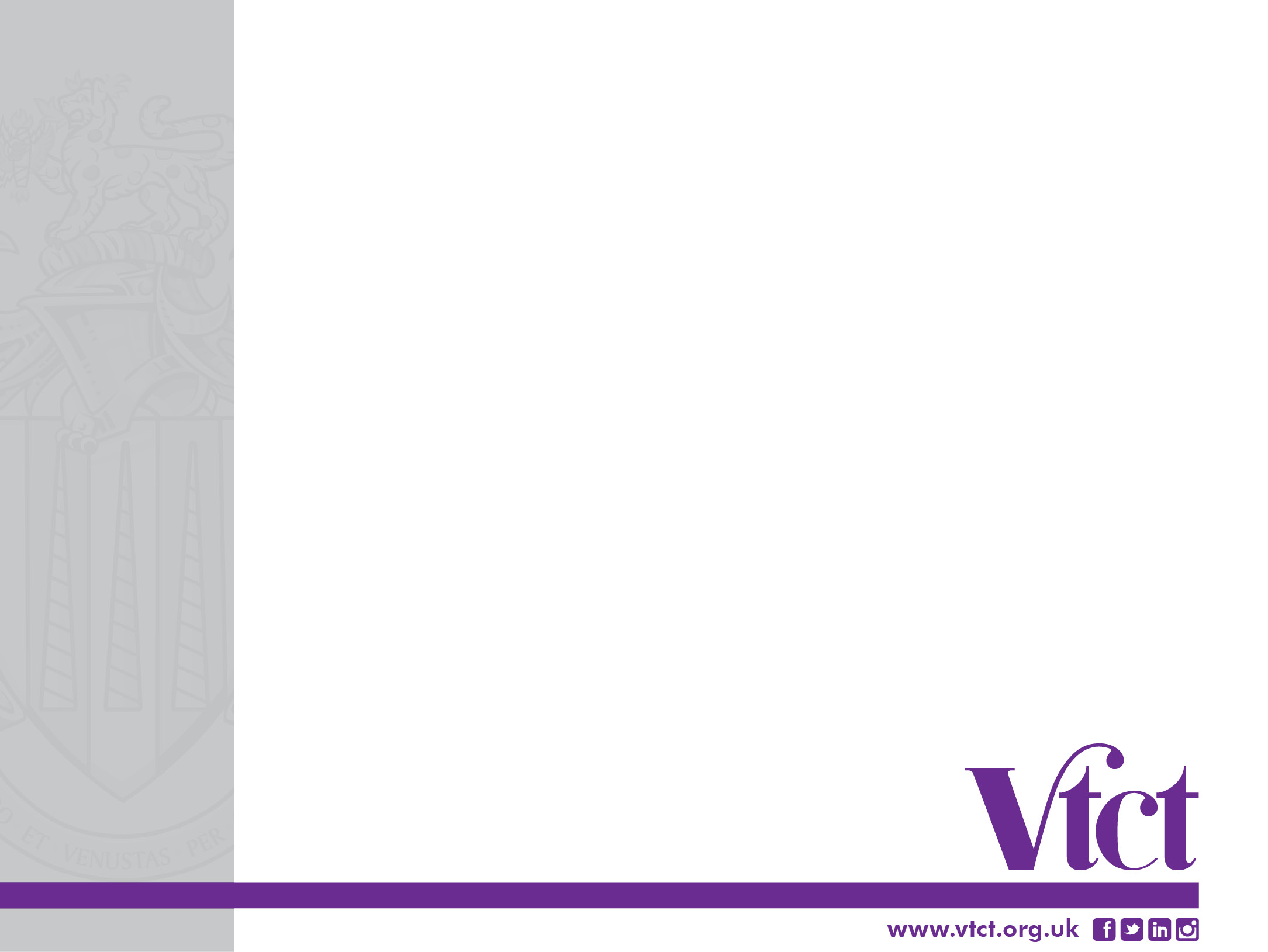 Verbal questions – consultation

To identify change and sustain talk 
To explore likes, dislikes, goals, lifestyle
To explore barriers to activity and support systems 
Readiness to exercise and motivation 
Conversational approach
Builds rapport – can get to know client
Can probe and ask for more information
Need effective conversation and questioning skills
Need private area for consultations
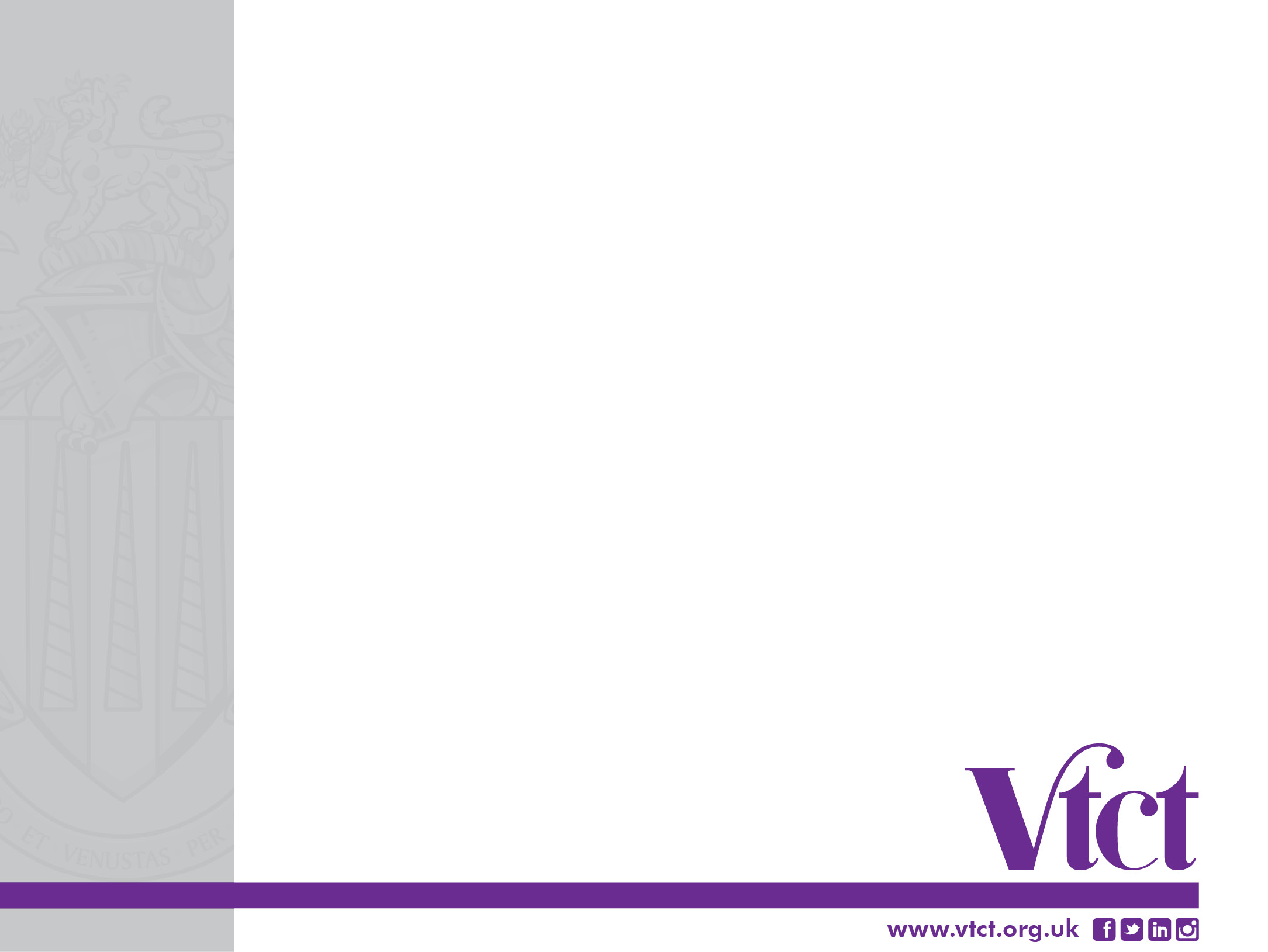 Consultation approach 
Use private area for consultations 
Use effective conversation and questioning skills to build rapport and facilitate conversation
Explain and clarify own role and responsibilities
Listen to the client and show sensitivity and empathy to the information they provide 
Record information using appropriate formats to aid analysis 
Treat confidential information correctly
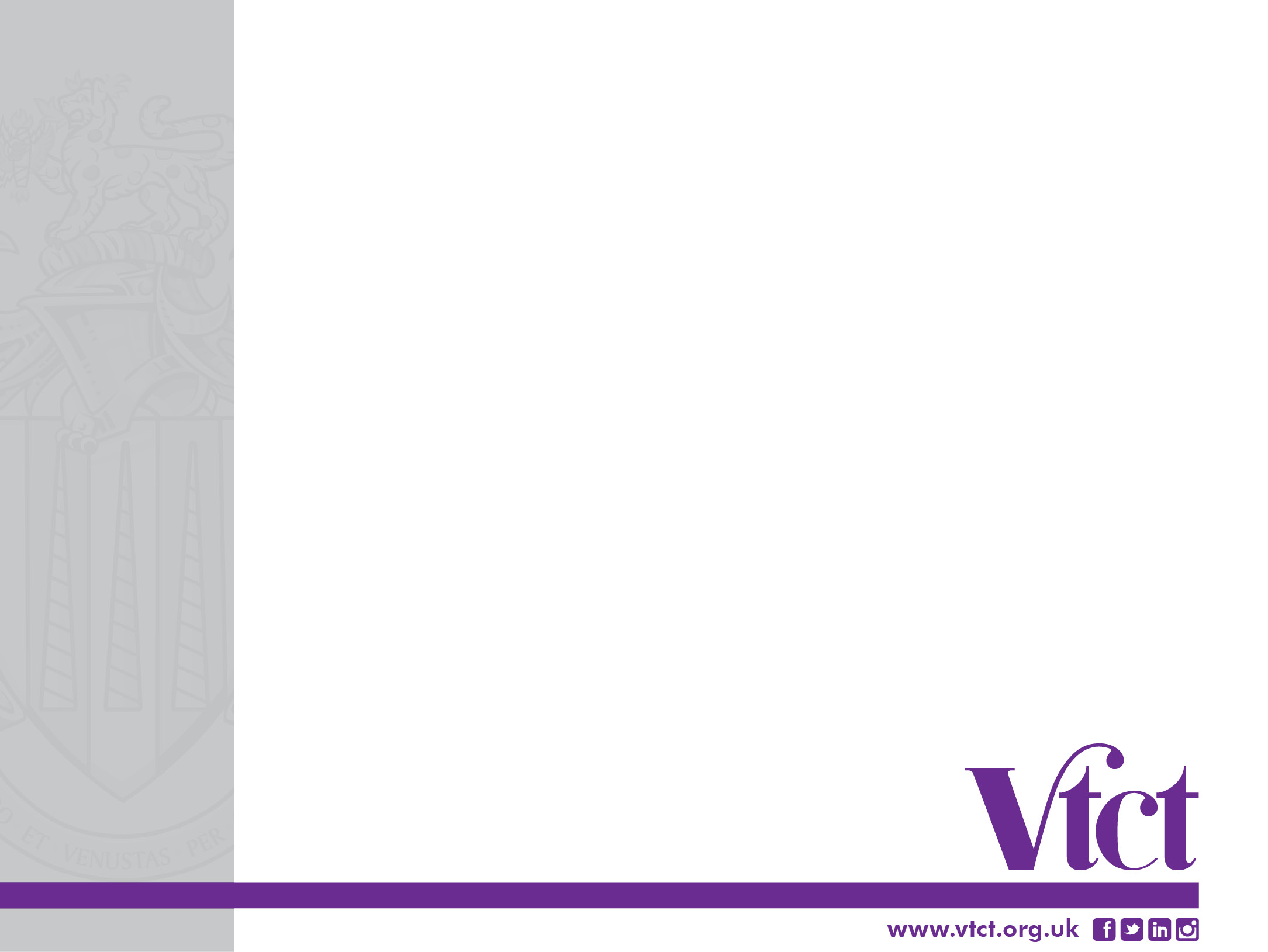 Observation
Can observe – clothing and footwear, posture, gender, height, weight, gait, fat storage, body language

Immediate assessment

Cannot observe some things, e.g. medical conditions
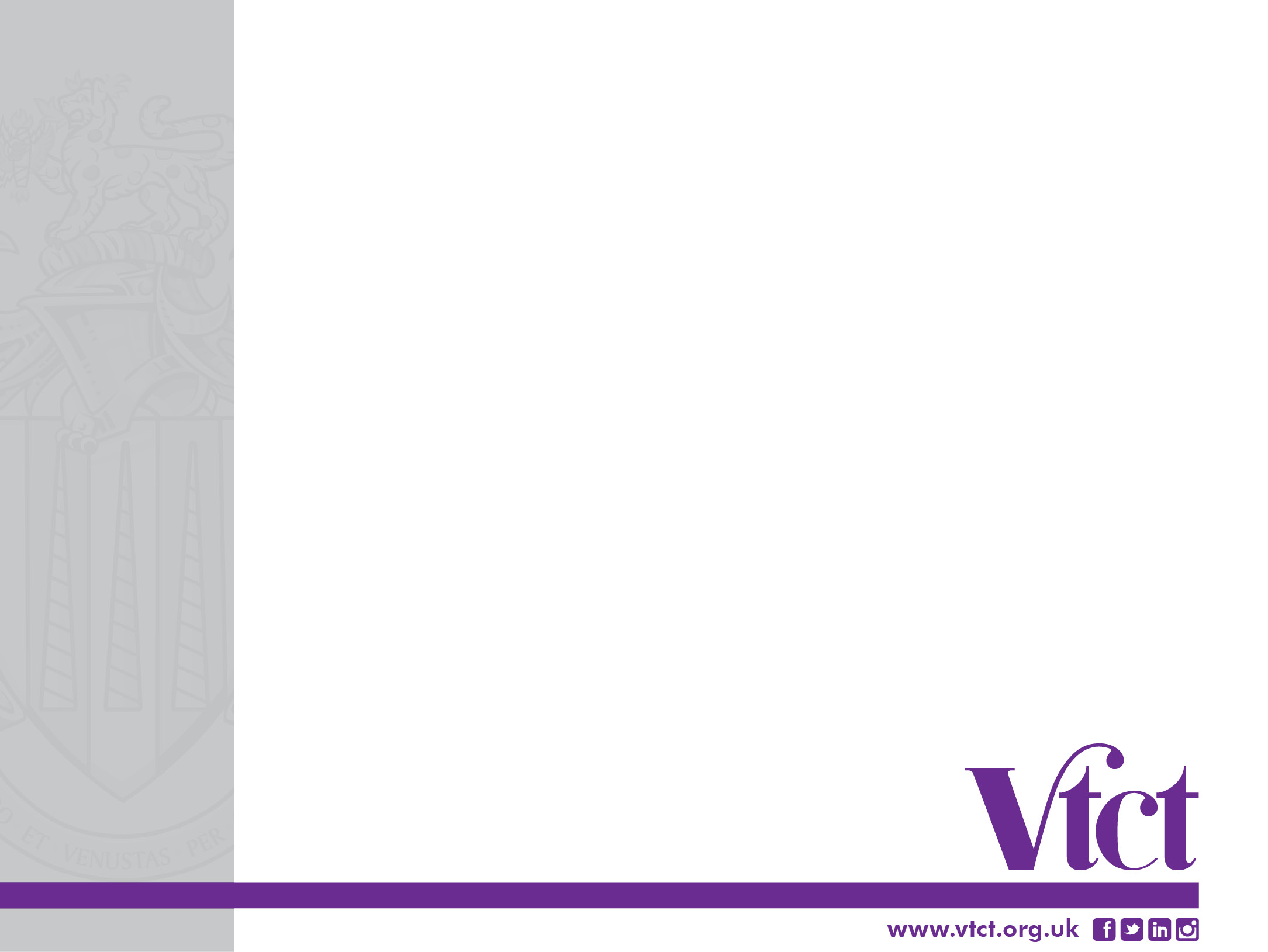 Static posture
Side view 
Plumb line:
Anterior to lateral malleolus (ankle)
Midline of knee 
Greater trochanter (hip) 
Pelvis – ASIS and PSIS 
Lumbar spine 
Thoracic spine 
Midline shoulder (acromion process)
Ear lobe 
Crown of head
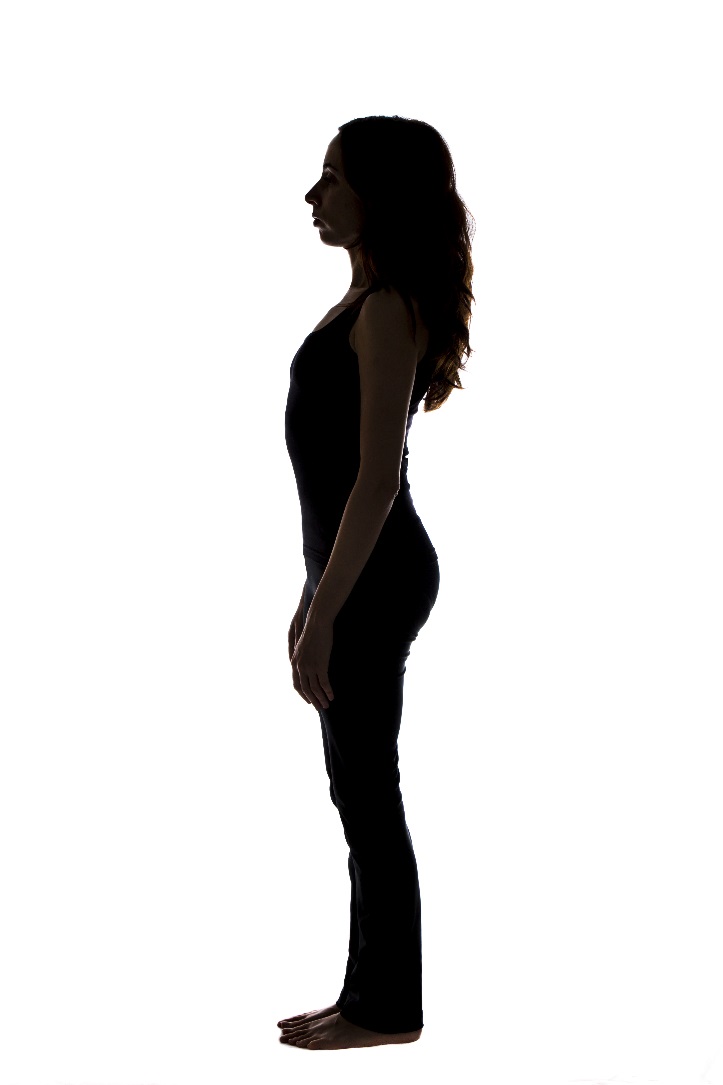 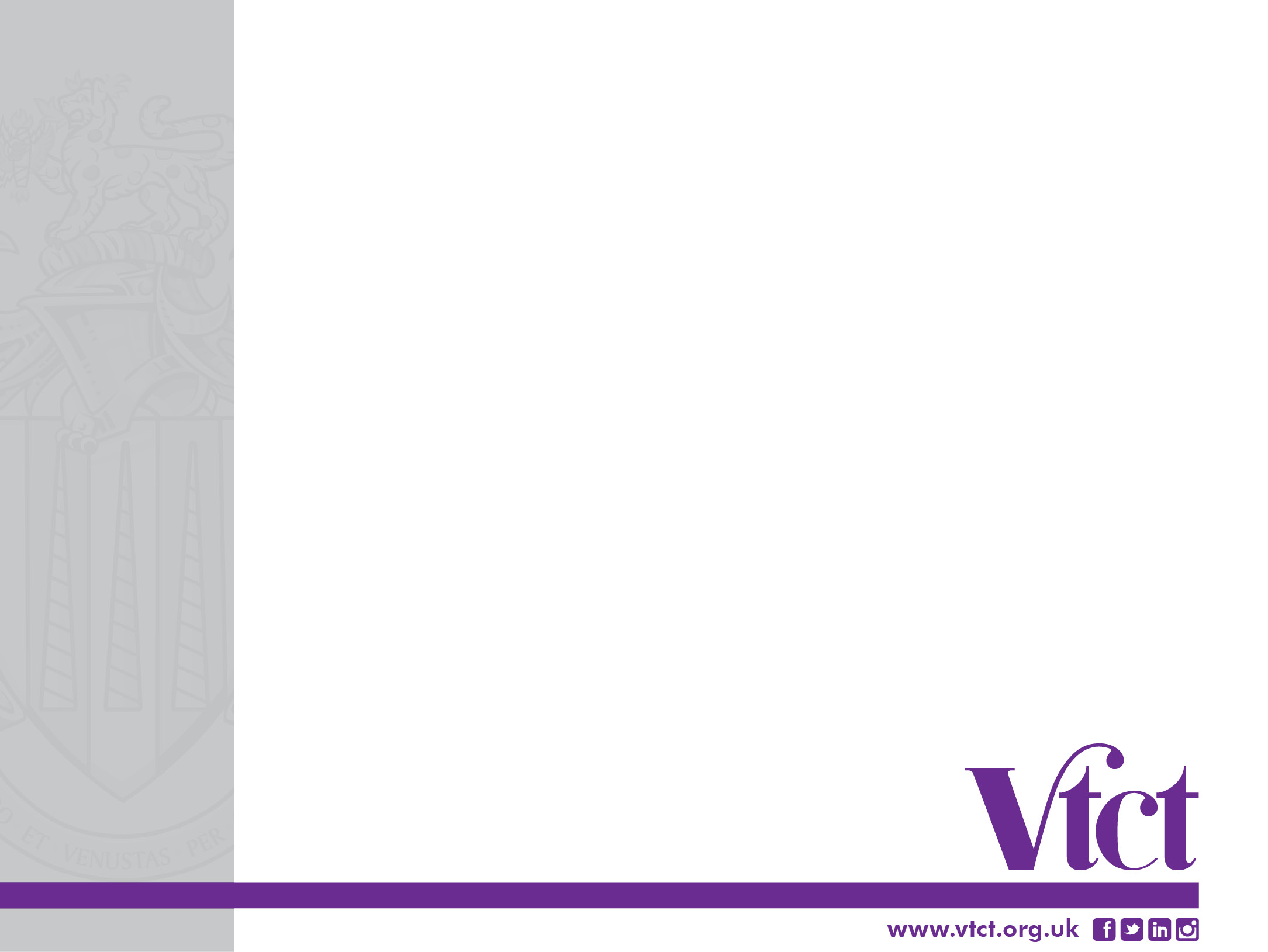 Static posture

Posterior.
Check symmetry: 
Head 
Shoulders
Waist creases
Hips
Feet turn out 
Muscle bulk
Arch of foot-supinated/pronated
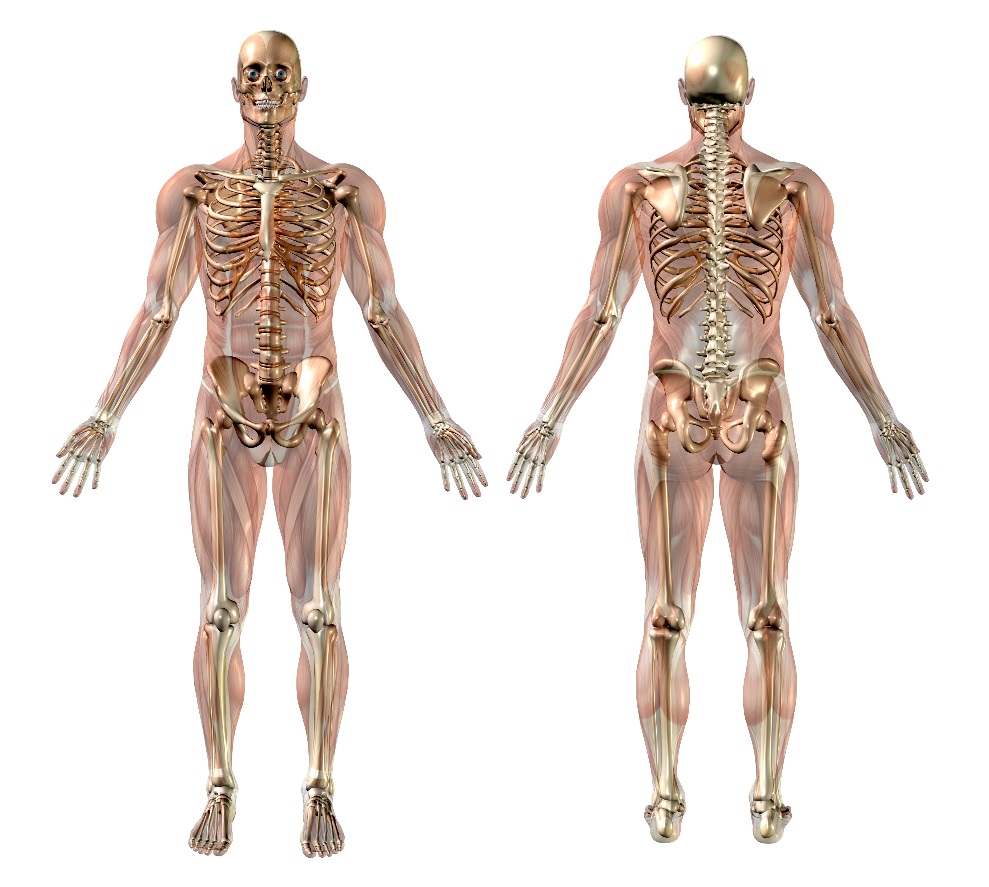 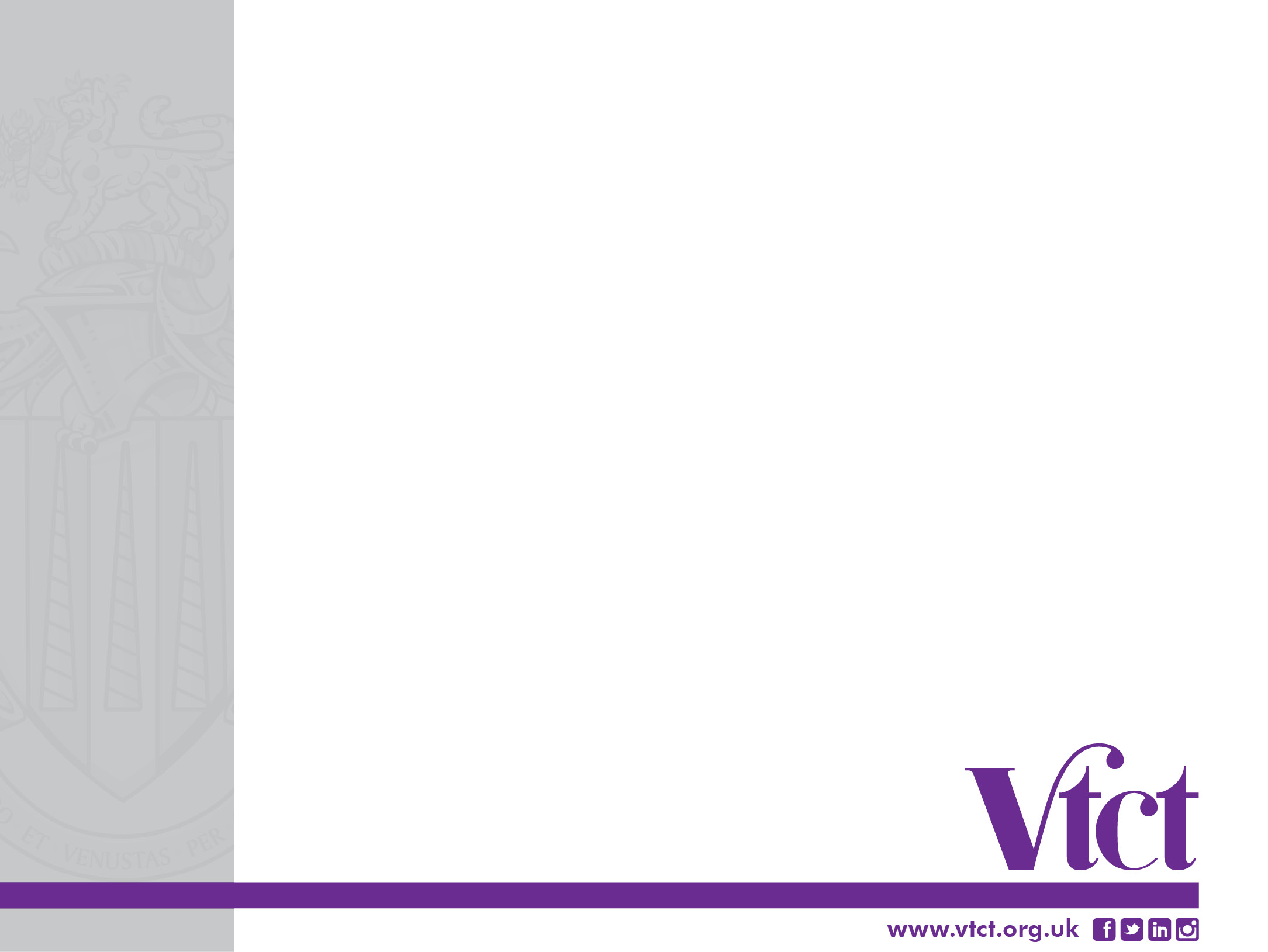 Static posture


Anterior.
Check symmetry:
Head 
Shoulders
Hips
Knee over 2nd/3rd toe
Feet turned out
Arch of foot - supinated/pronated
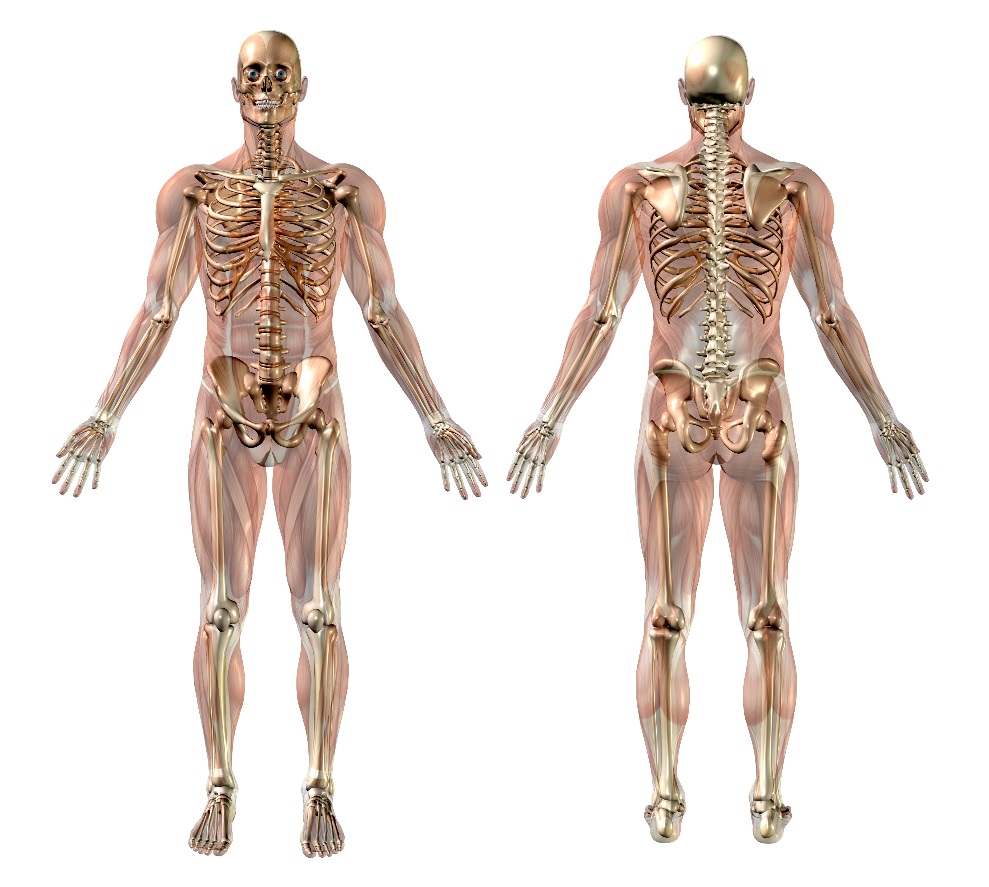 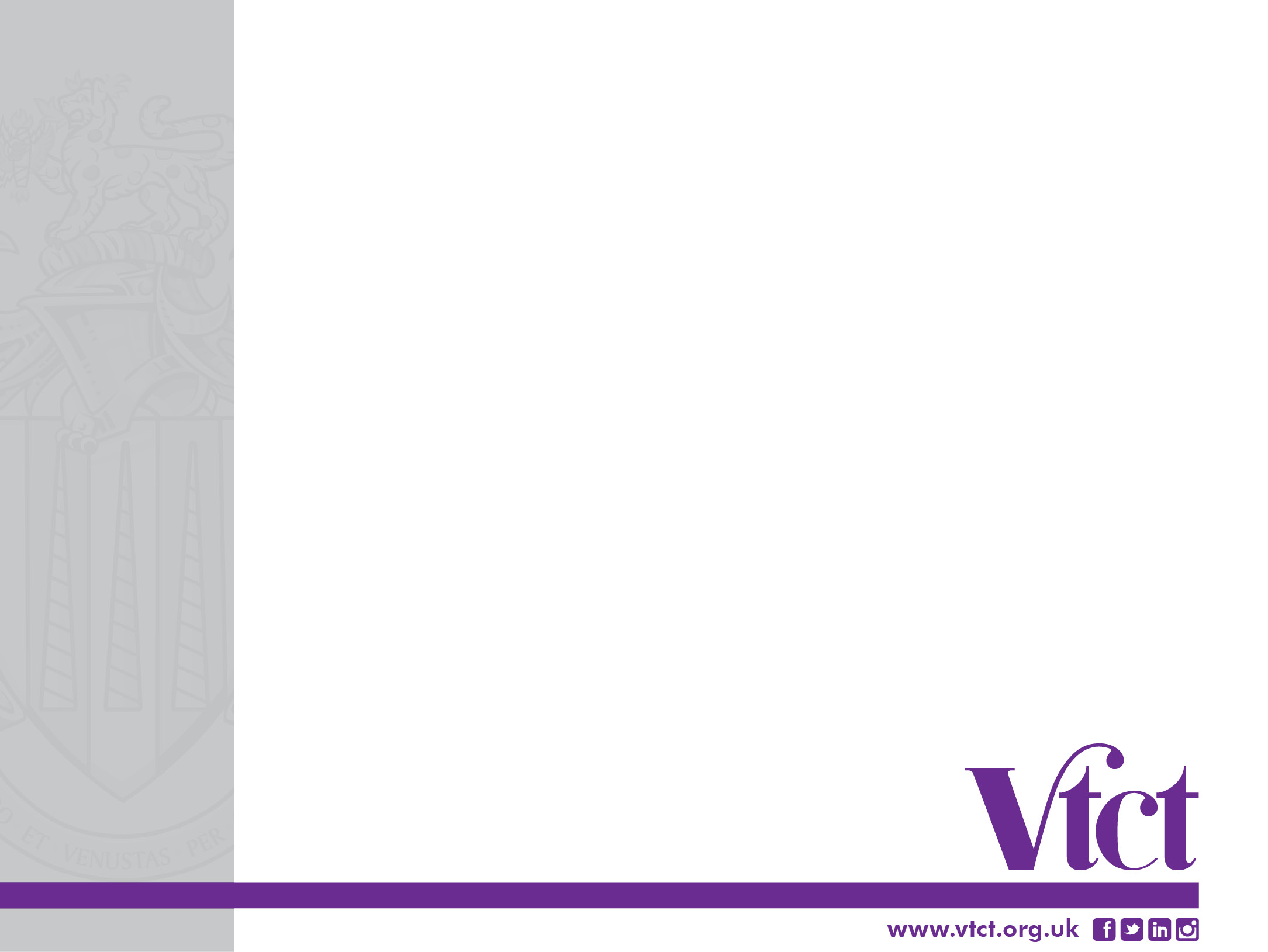 Posture deviations
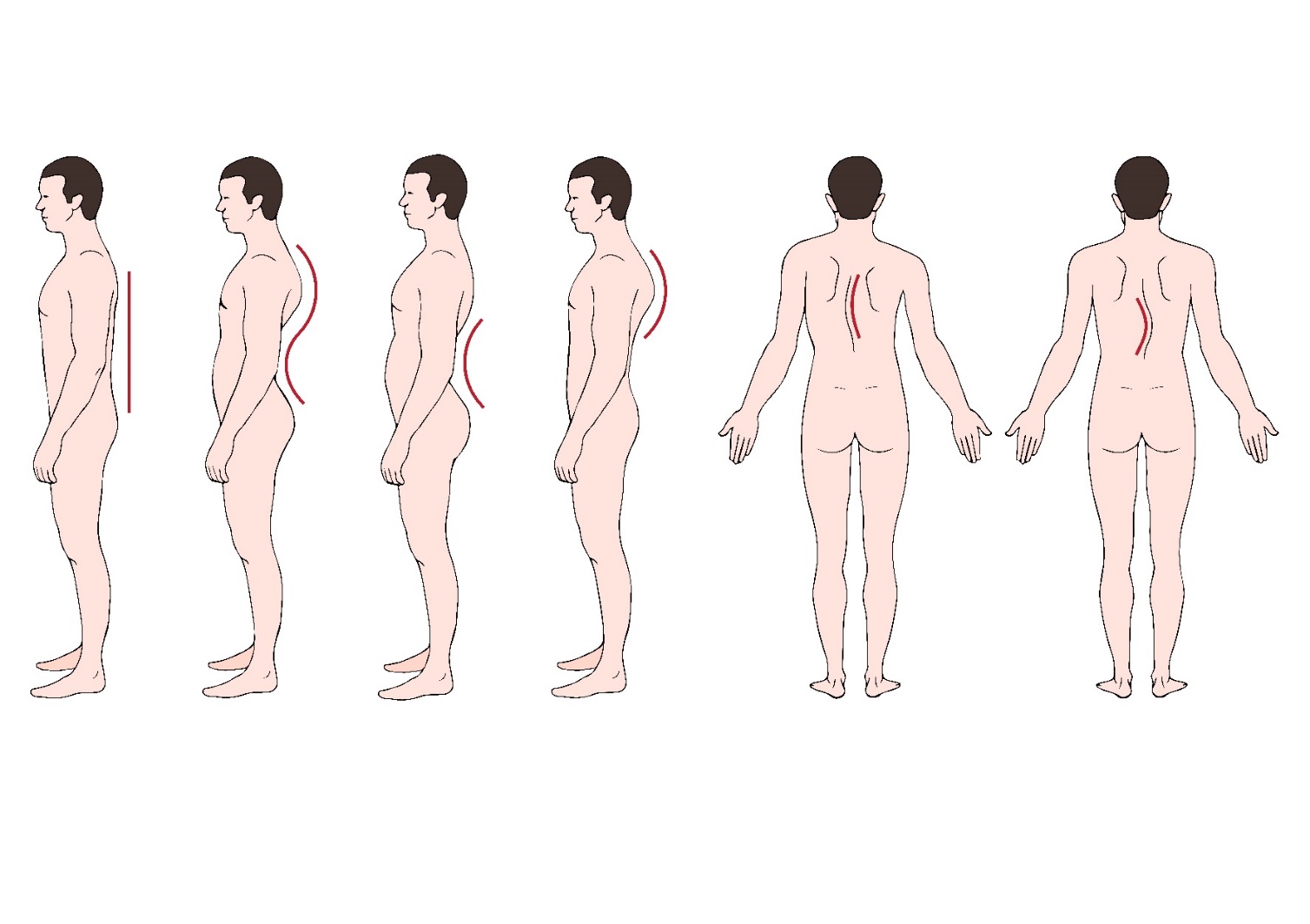 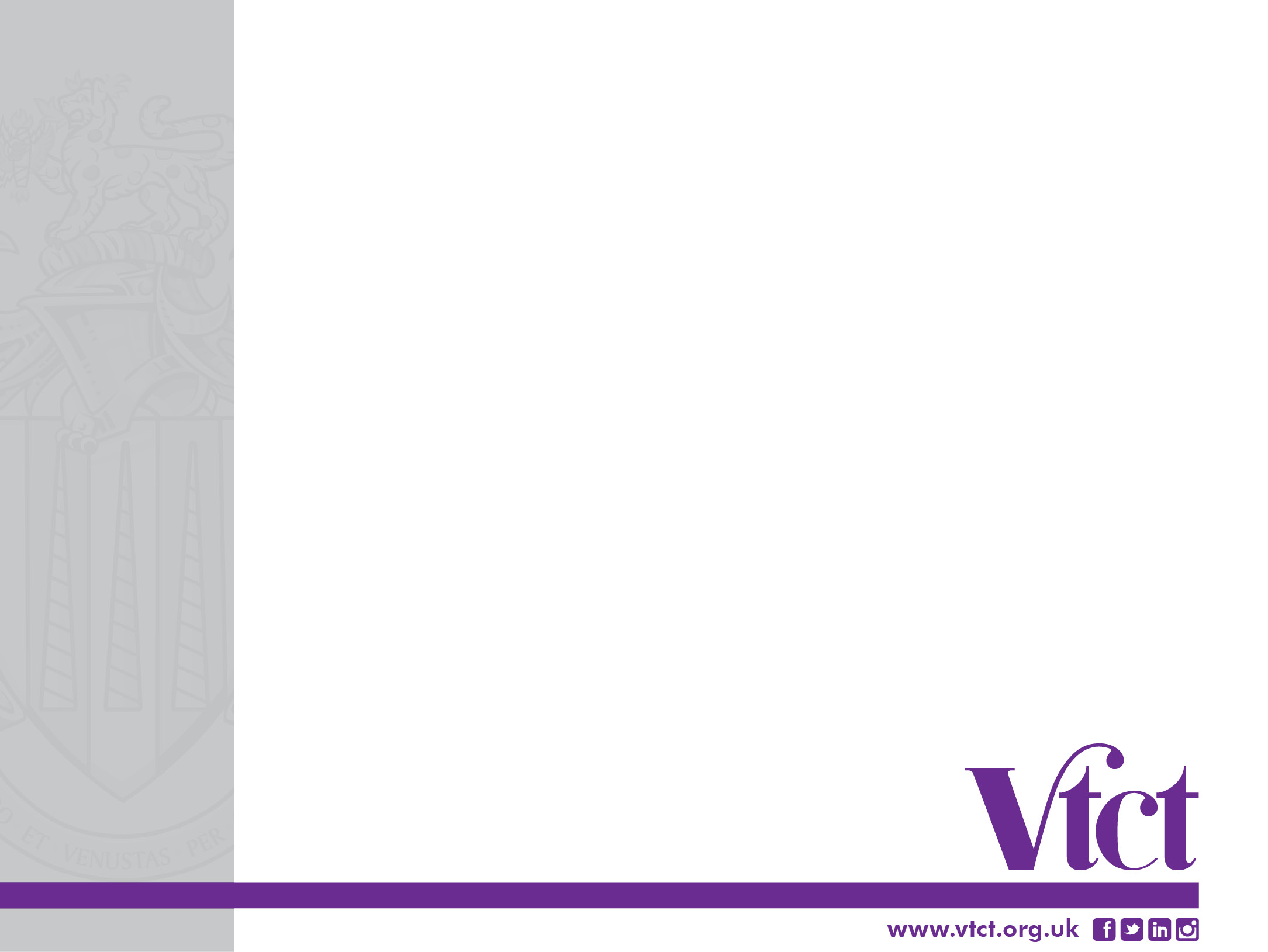 Physical health measures 
Health 
Pre-exercise heart rate
Pre-exercise blood pressure
Body Mass Index (BMI)
Posture, e.g. plumb line
Body fat measurements
Anthropometric measures, e.g. waist circumference
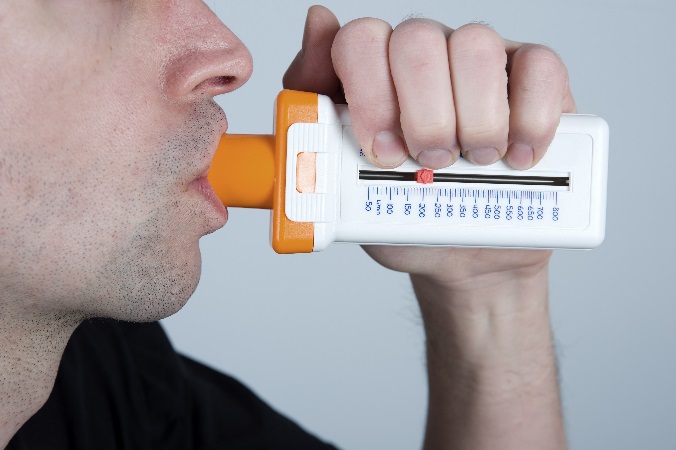 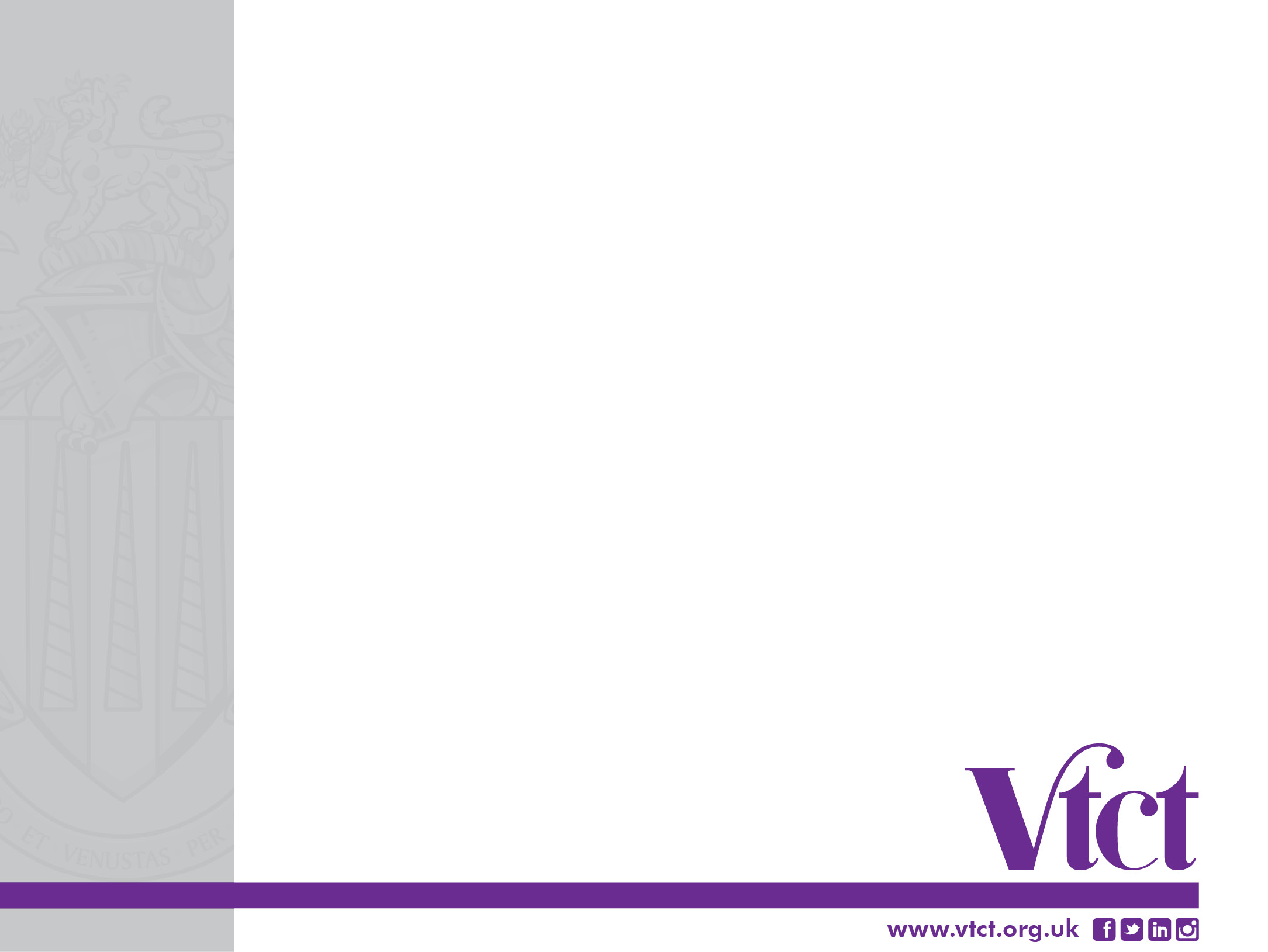 Heart rate
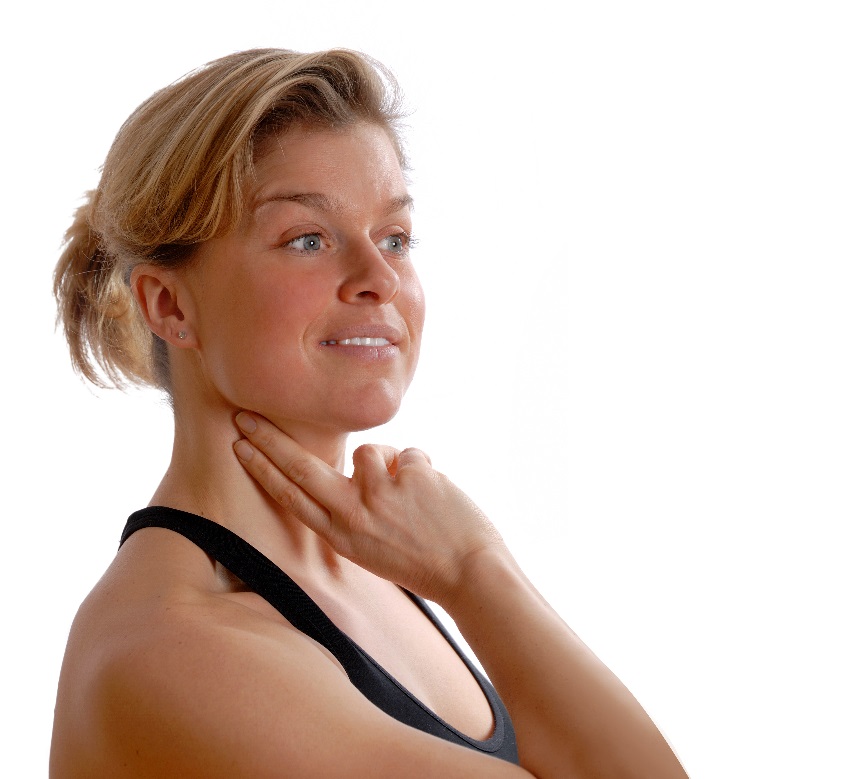 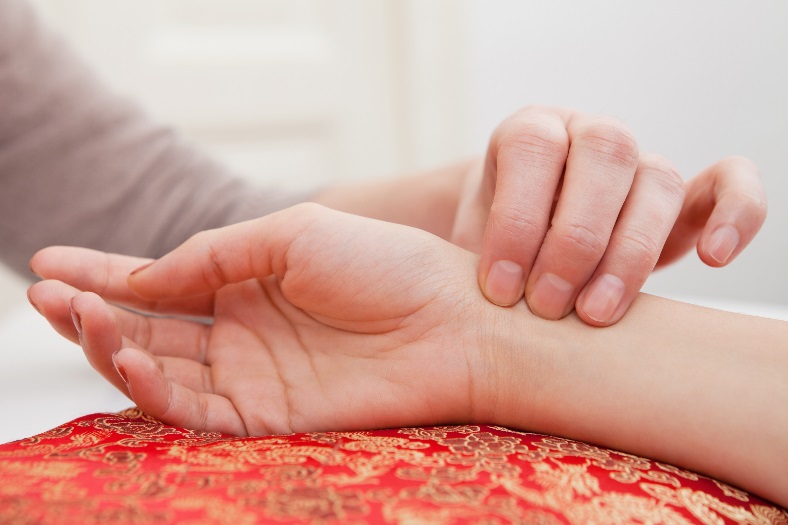 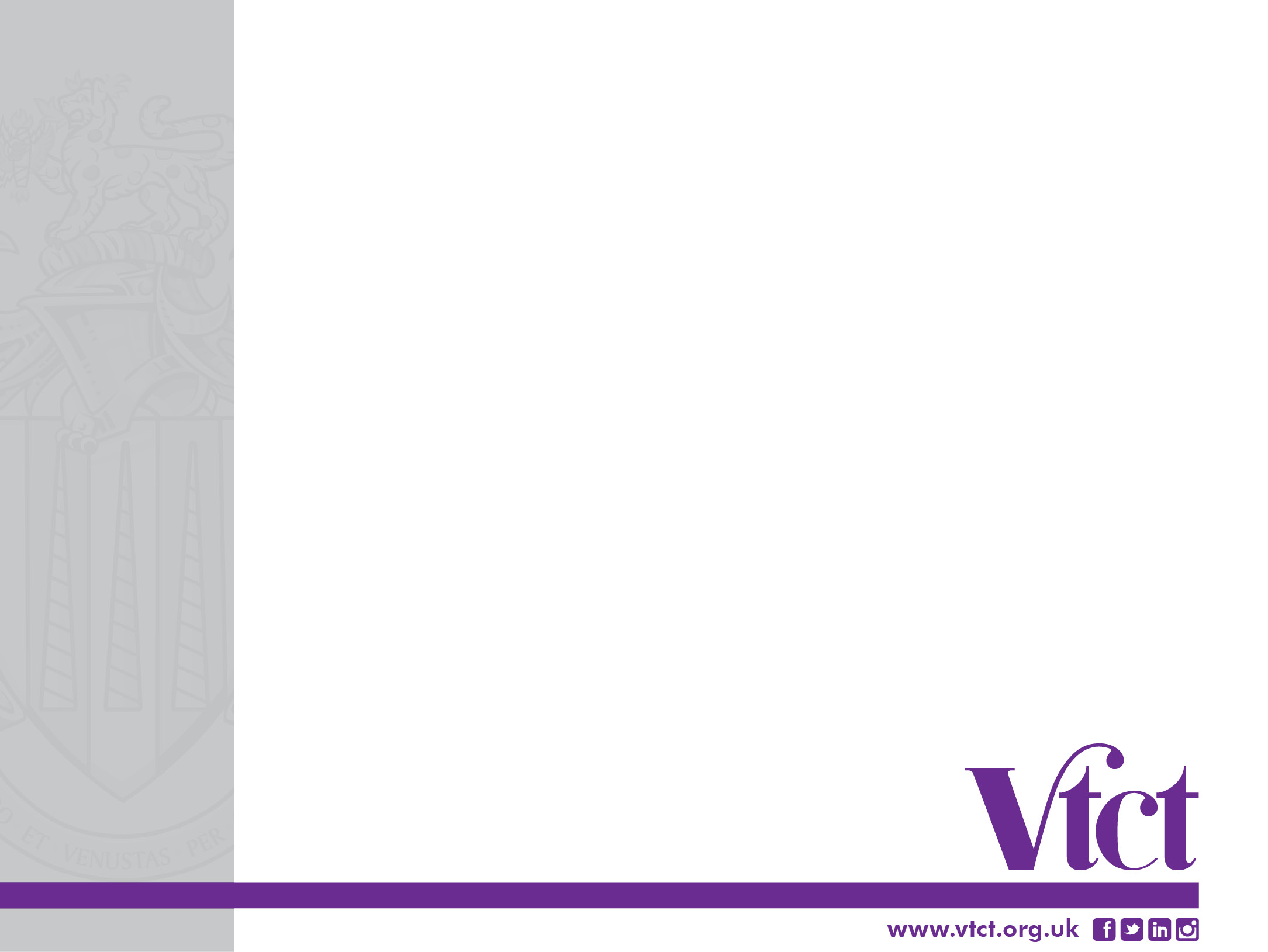 Heart rate 
Measures the number of heart beats every minute
Average resting heart rate – 70 beats per minute (bpm) 
Resting heart rate taken after a long sleep or rest
Contra-indication: Resting heart rate (100 bpm)

Method: 

Let the client rest for 5 to 10 minutes (e.g. seated, no exertion)
Use tips of middle and index finger to locate the radial artery.
Find the pulse 
Count pulse for 60 seconds
Record the result 
Repeat to check
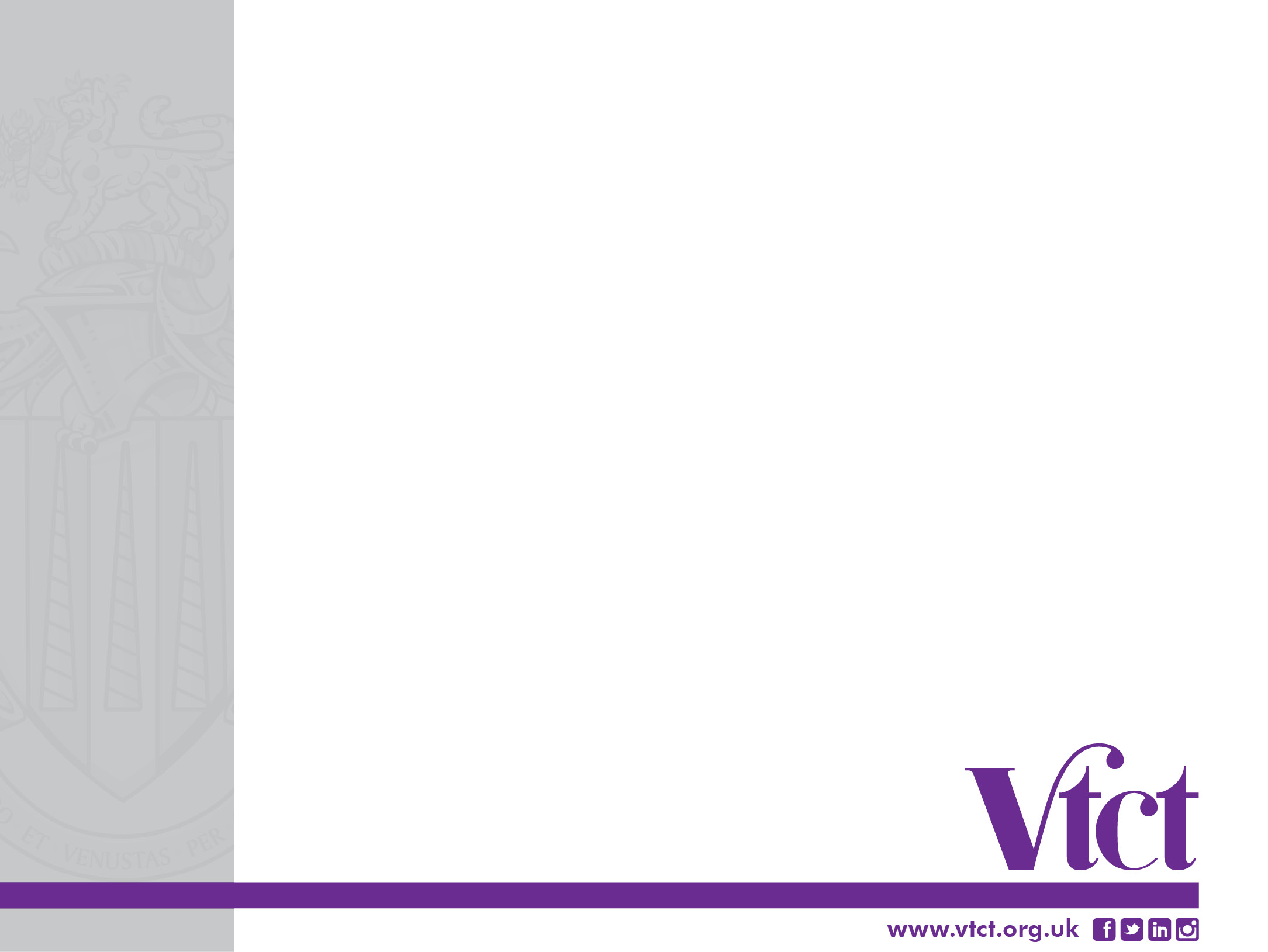 Blood pressure
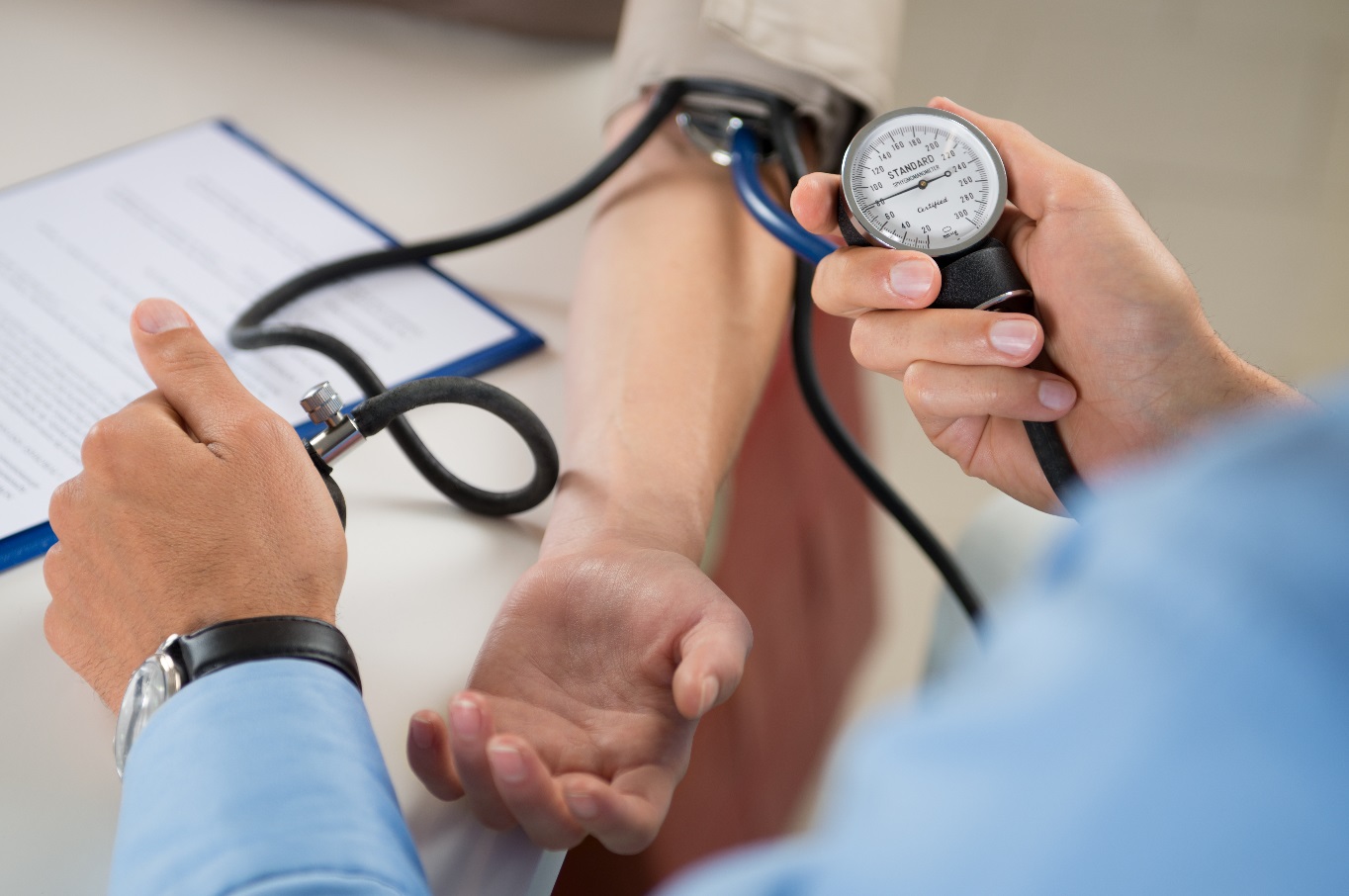 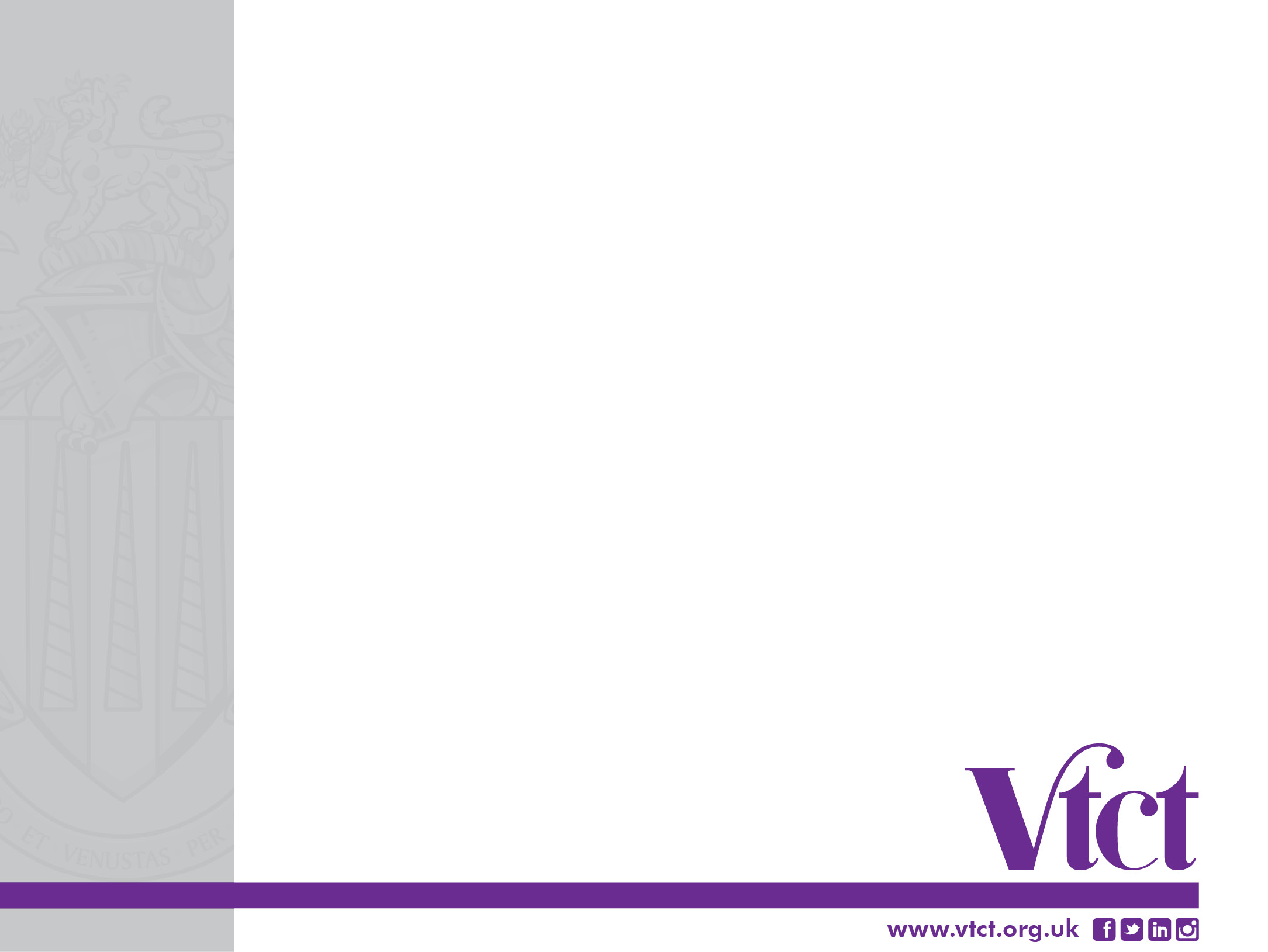 Blood pressure 

Pressure of blood on heart and blood vessels. 
Average – 120/80 systolic – diastolic 
Stage 1 hypertension – 140/90 systolic – diastolic 
Contraindications = Blood pressure (180/110)


Method: 

Let the client rest for 5 to 10 minutes (e.g. seated, no exertion)
Position ambulatory cuff
Inflate
Record the result 
Repeat to check
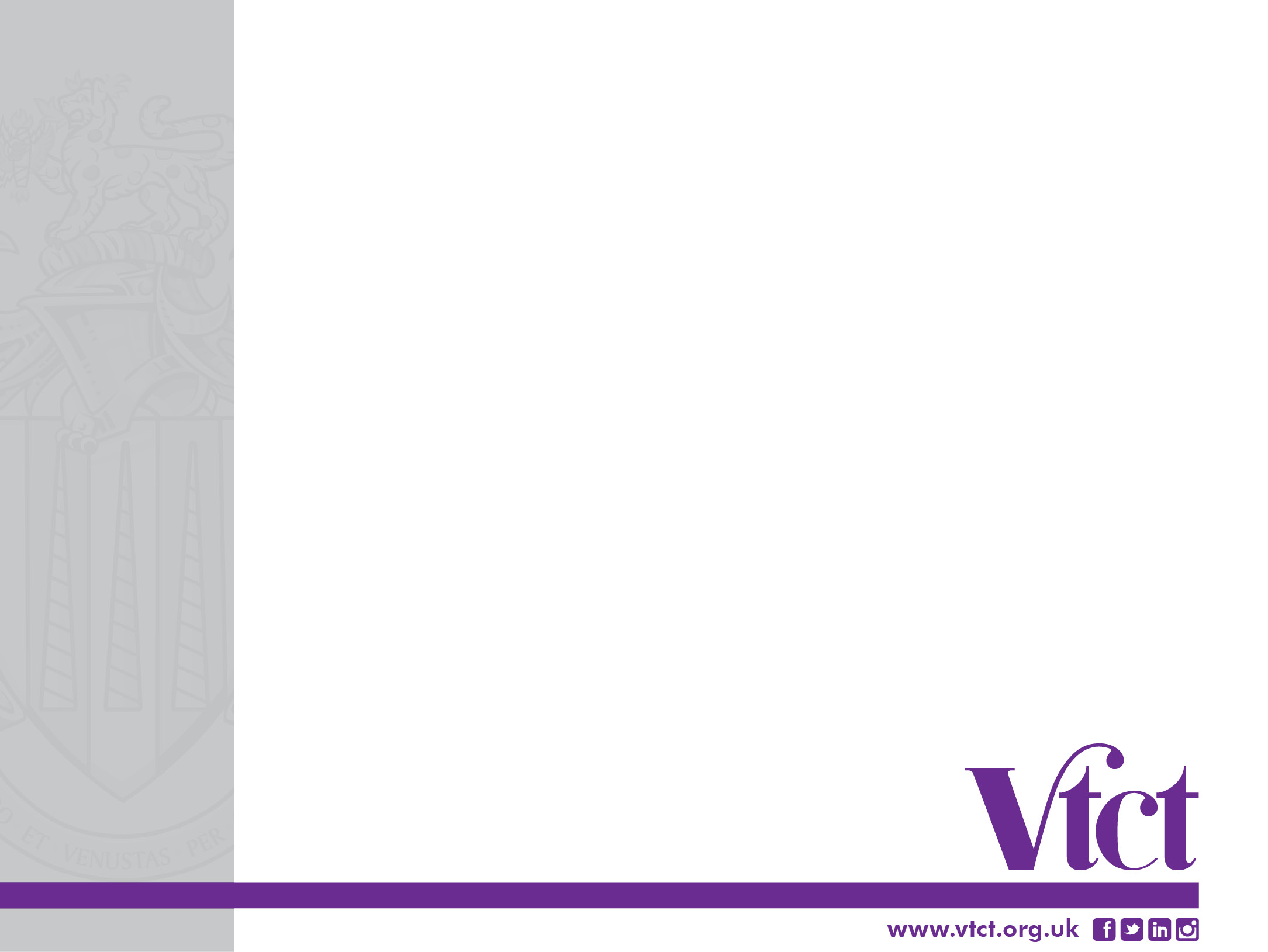 Blood pressure
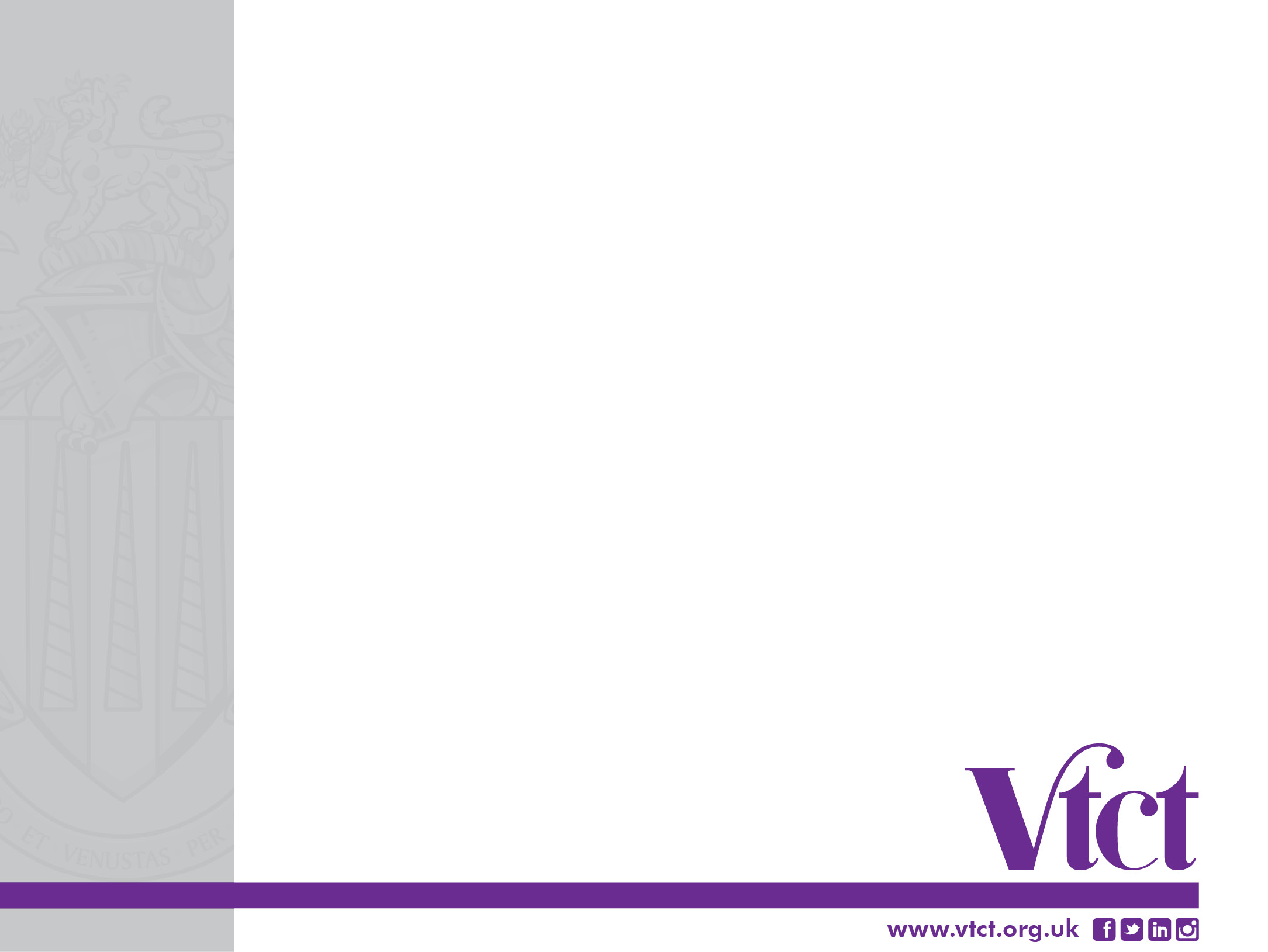 Body weight and composition
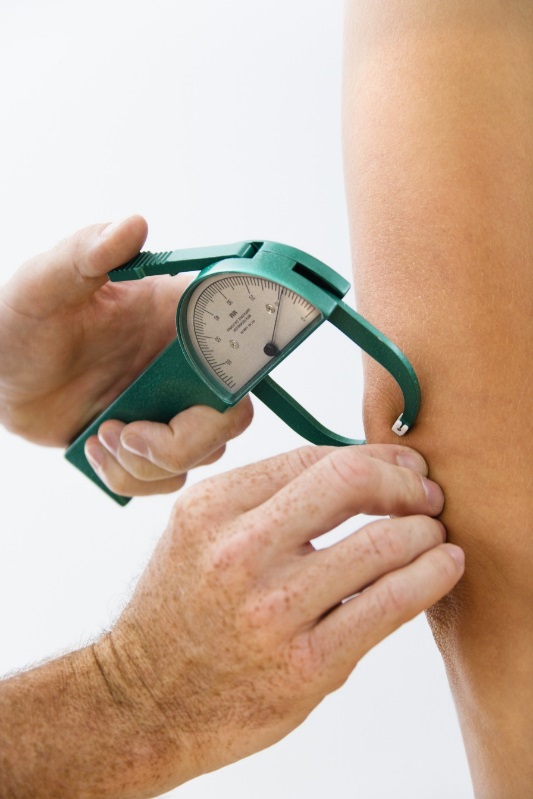 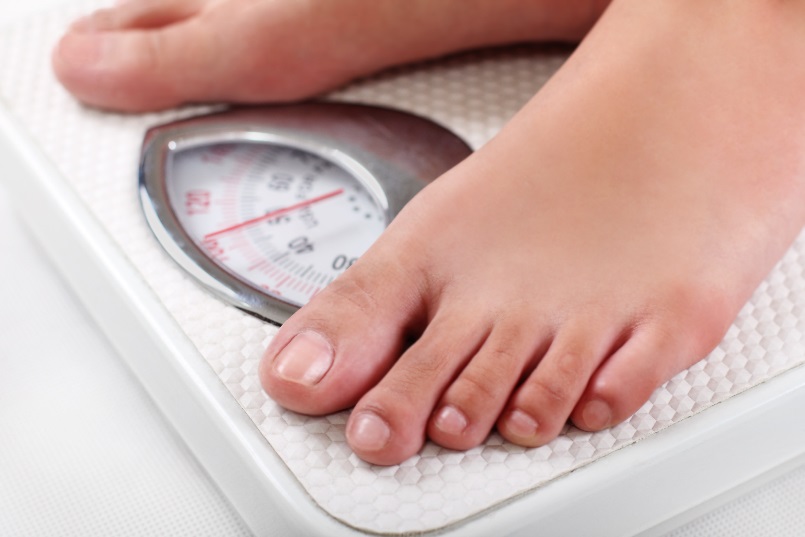 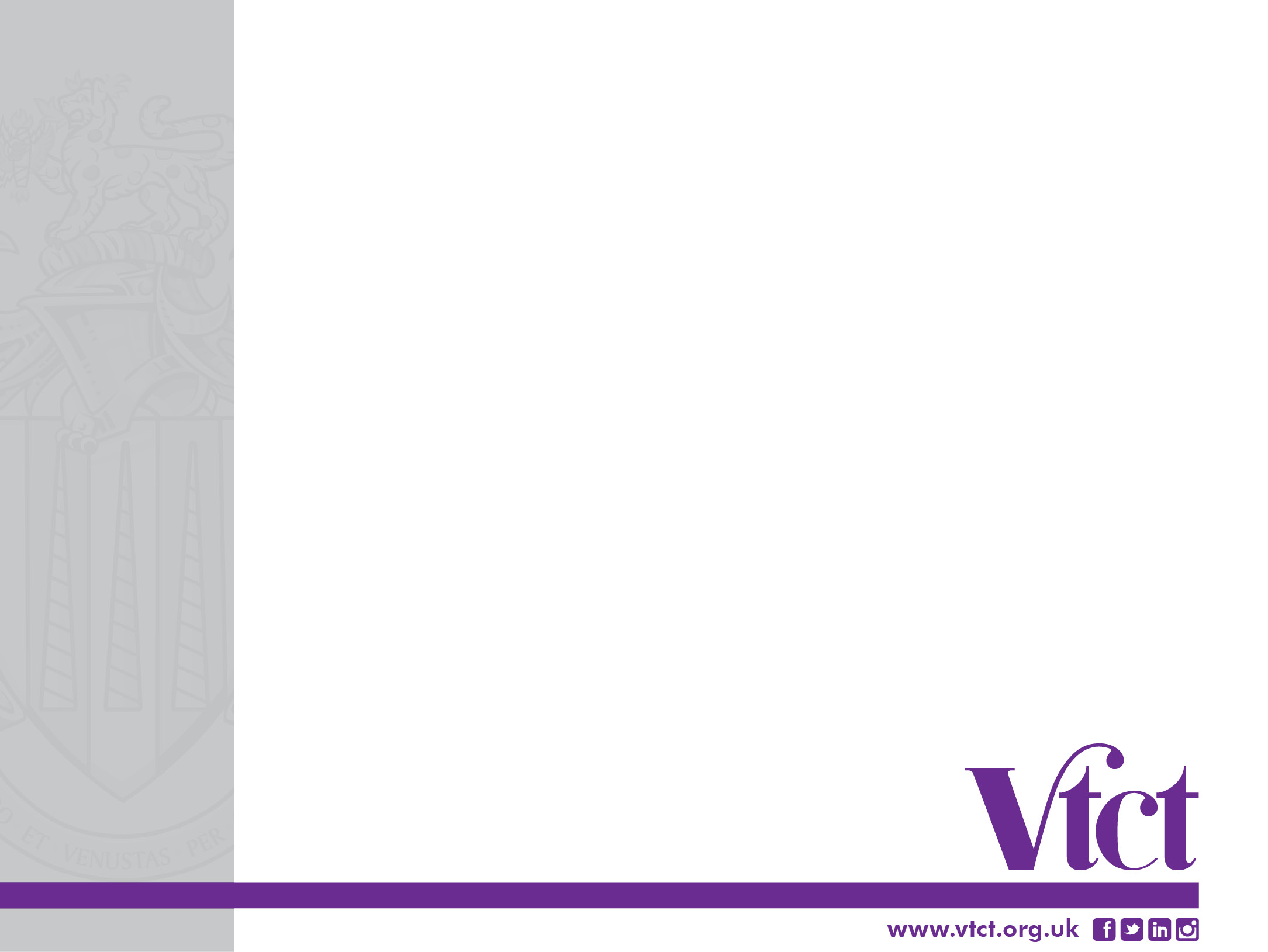 Body mass index

Assess obesity and CVD risk
Need clients weight and height to calculate
Contra-indication: BMI (above 30)
Calculation:
Weight in kg
BMI =
Height in m2
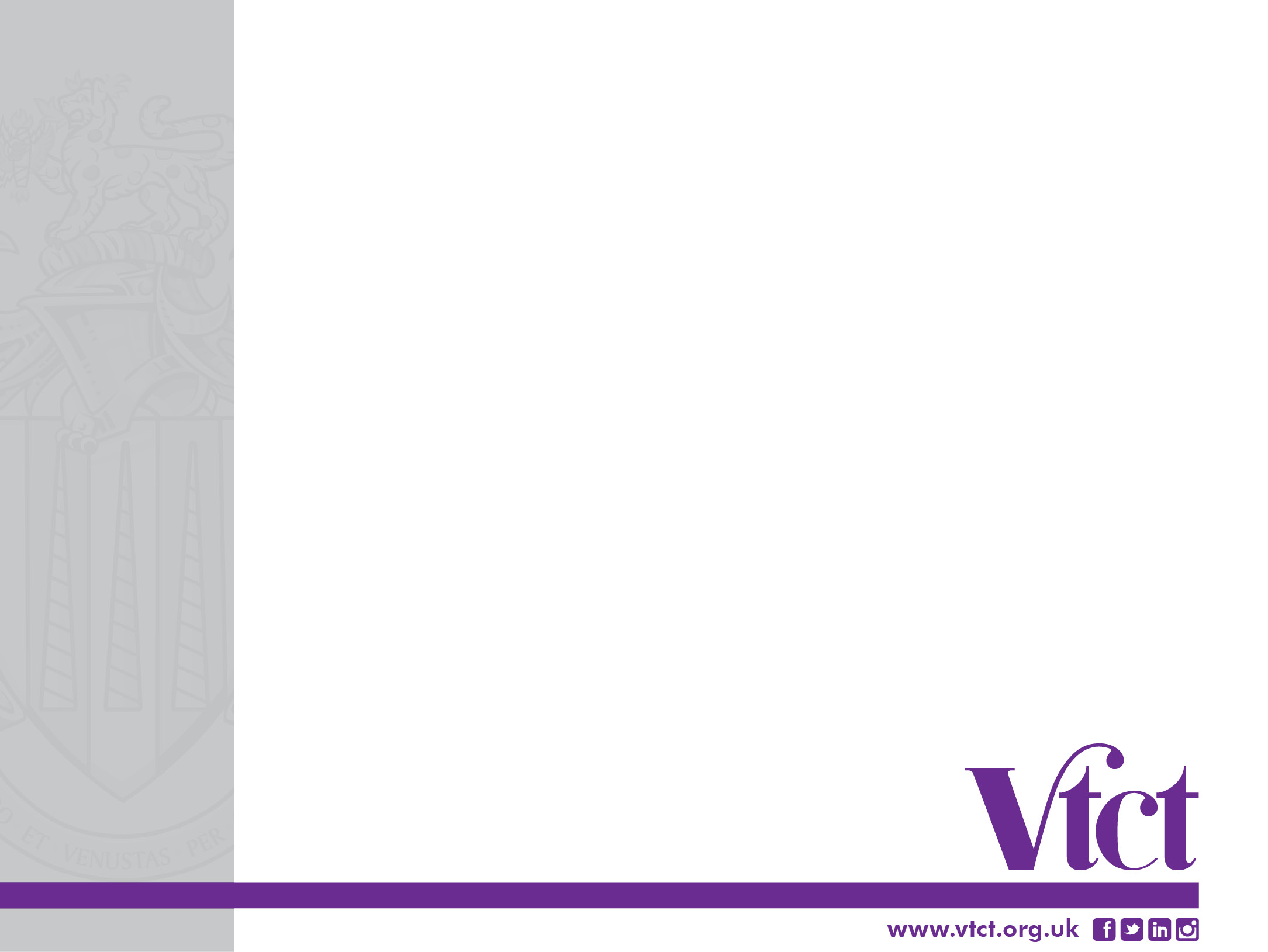 BMI classifications
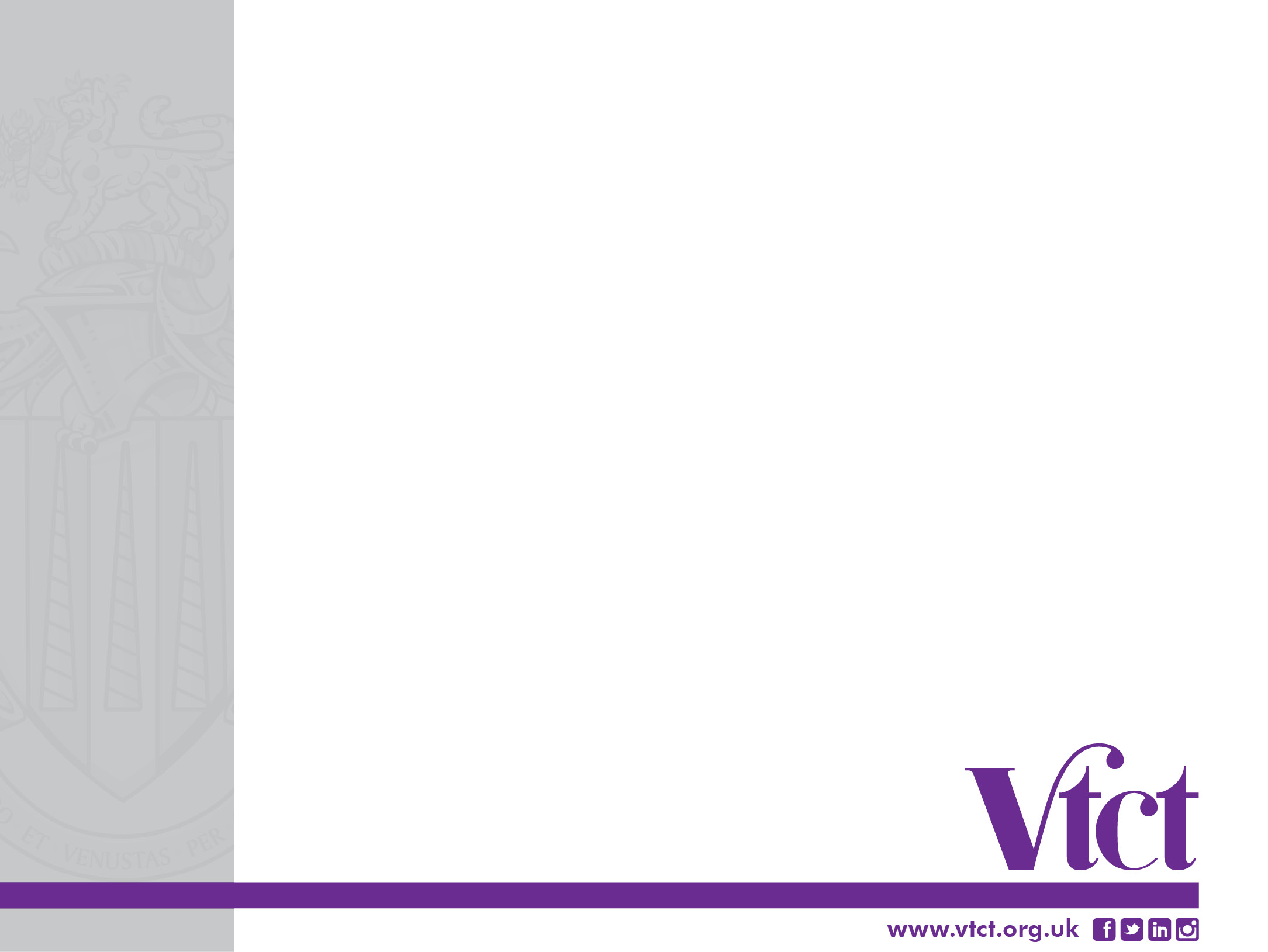 Physical measurements 
Fitness assessments:
Cardiovascular fitness
Muscular fitness - strength or endurance
Flexibility & range of movement
Motor skills, e.g. balance
Functional assessments, e.g. sit to stand
Not always relevant or appropriate for exercise referral
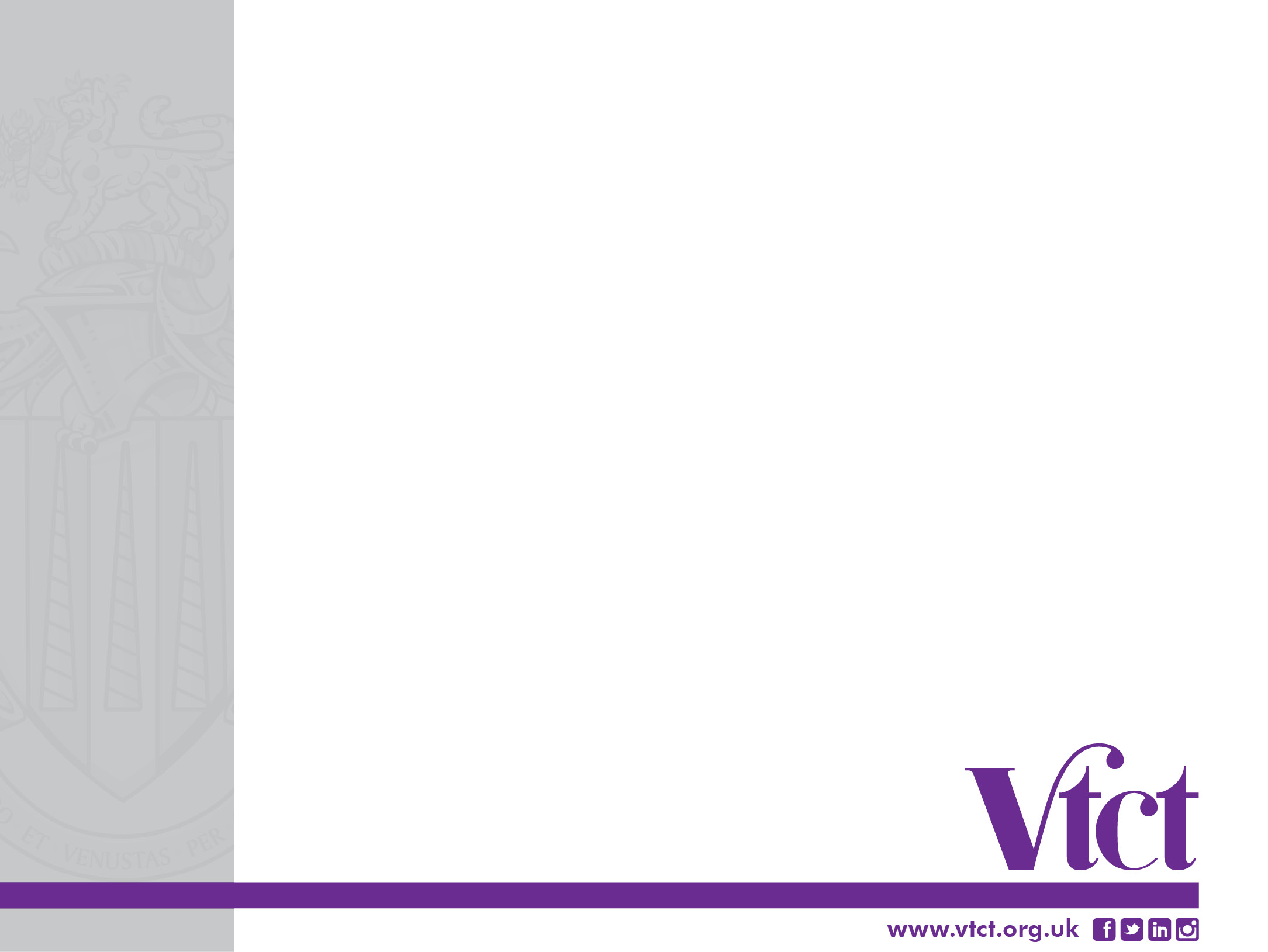 Physical measurements 

Considerations:
Not all assessments are appropriate for all clients, e.g. inactive, overweight, medical conditions. 

Some assessments are too invasive, e.g. body fat calipers.


Validity and reliability of information gathered:

How useful is information?
Is it necessary?
How are assessments conducted?
Equipment, e.g. calibration. 
Validity of information.  
Norm tables.
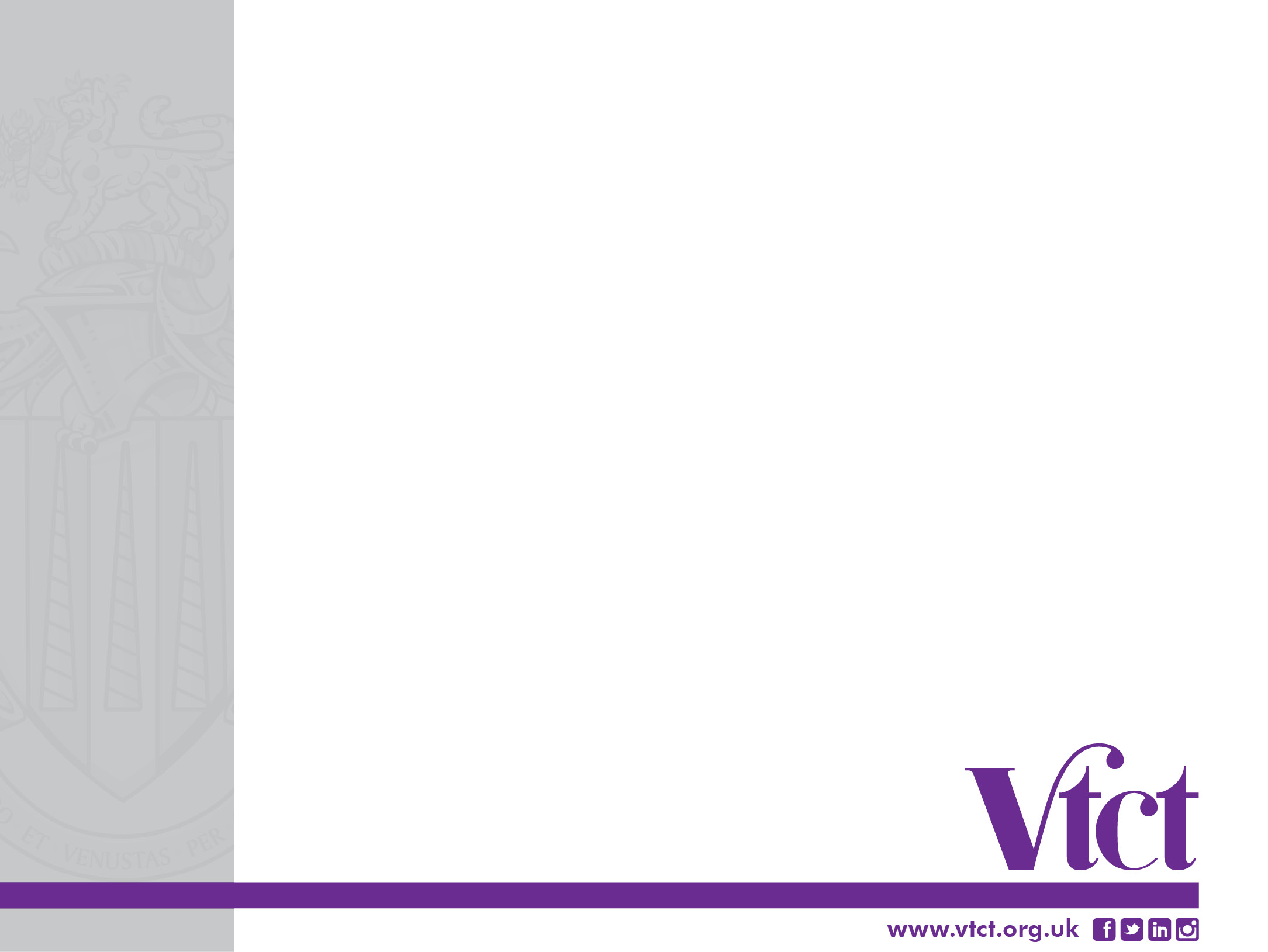 Functional assessments

Can help to identify how dysfunctions impact client’s movement in daily life or when participating in exercise or sport.

Observe specific movements, e.g. 

Sit to stand from a chair
Walking – stride length, pelvic action
Climbing stairs
Performing specific actions, e.g. lifestyle movement, joint action
Reaching between shoulder blades
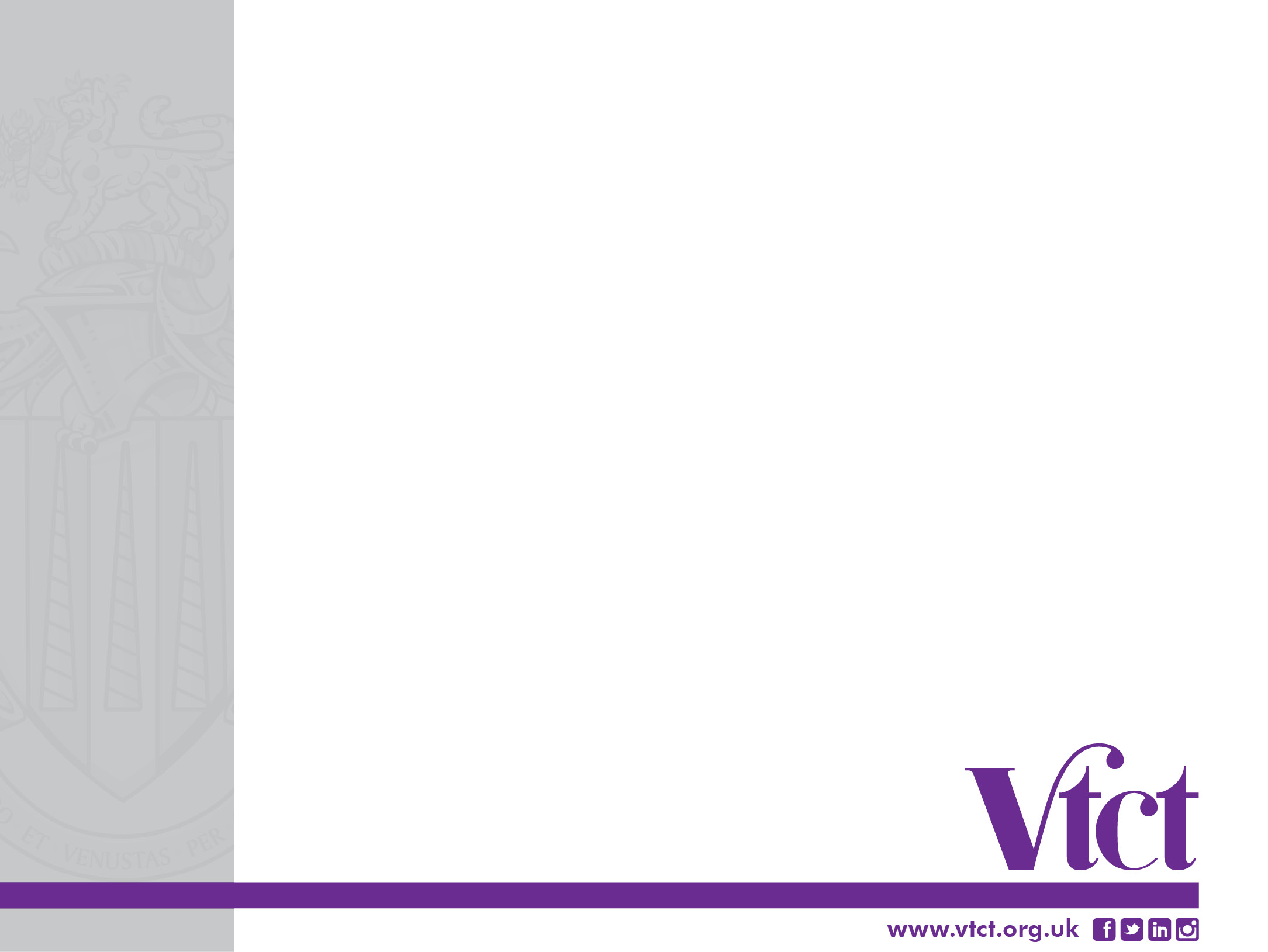 Activity  

How may client information impact planning?
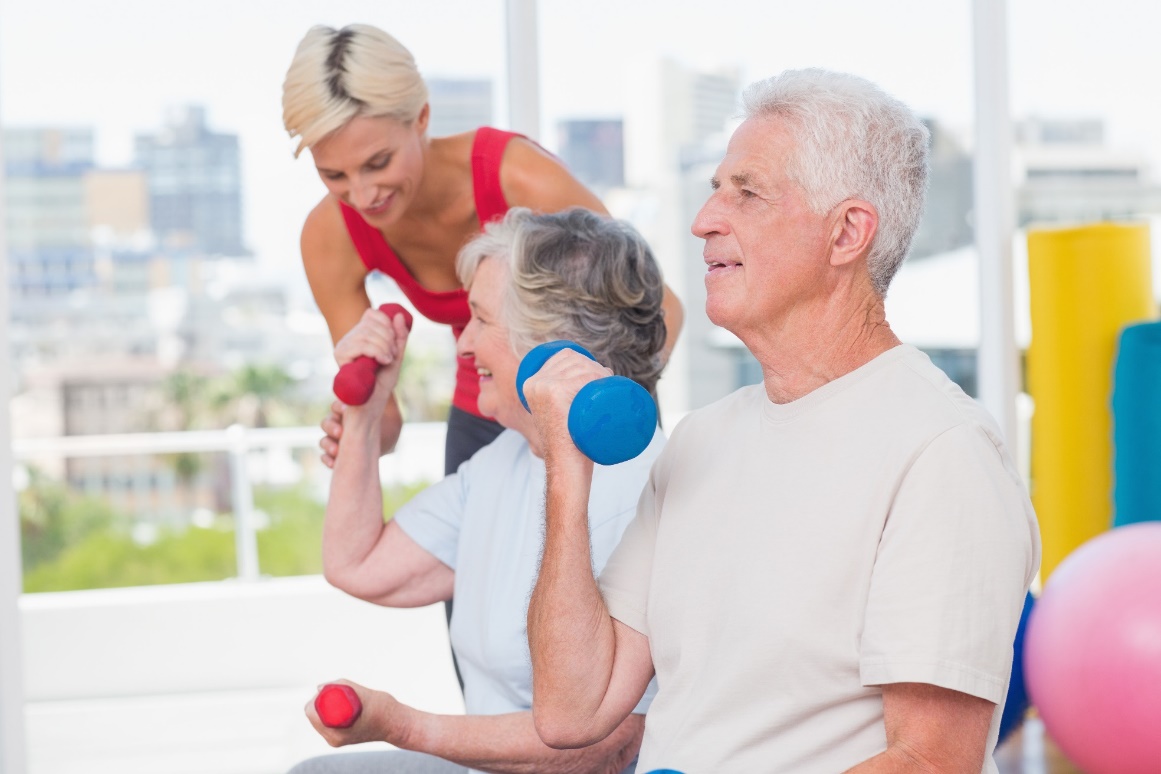 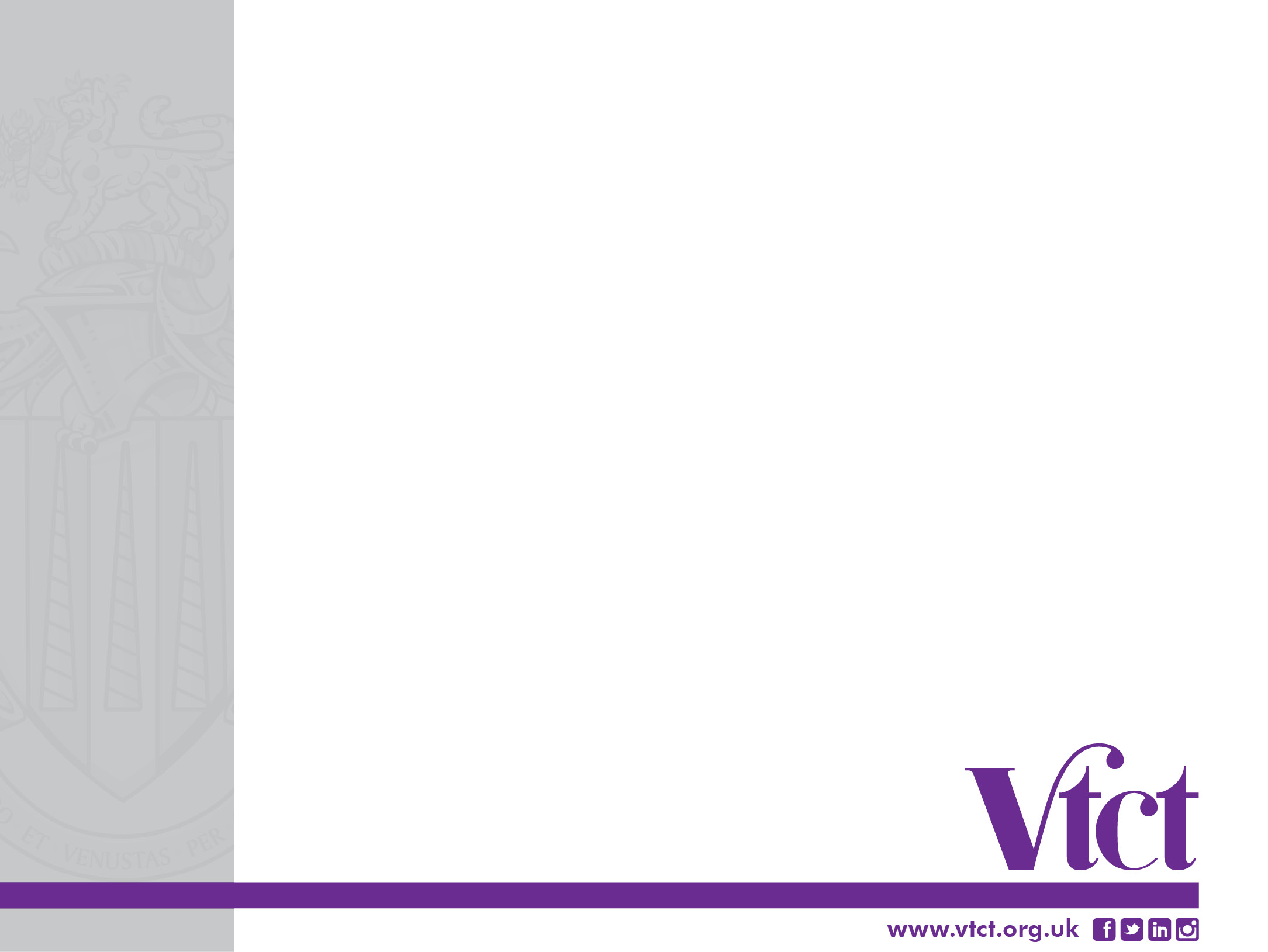 Using information 
All client information should be analysed to ensure safe and effective exercise is planned. 
Age, gender and ethnicity – consider: 
Any risk of falls, e.g. frail older adults 
Any mobility issues
Culturally diverse activities available?
Single sex activities available, e.g. some religions/beliefs 
Socio-economic status may affect access, affordability – consider: 
Are there any subsidised activities?
What community activities/groups are available
Any funding support?
Individual factors will influence programme design, goals set and equipment used – consider:
Frequency 
Intensity 
Time 
Type 
Structure and content of exercise sessions
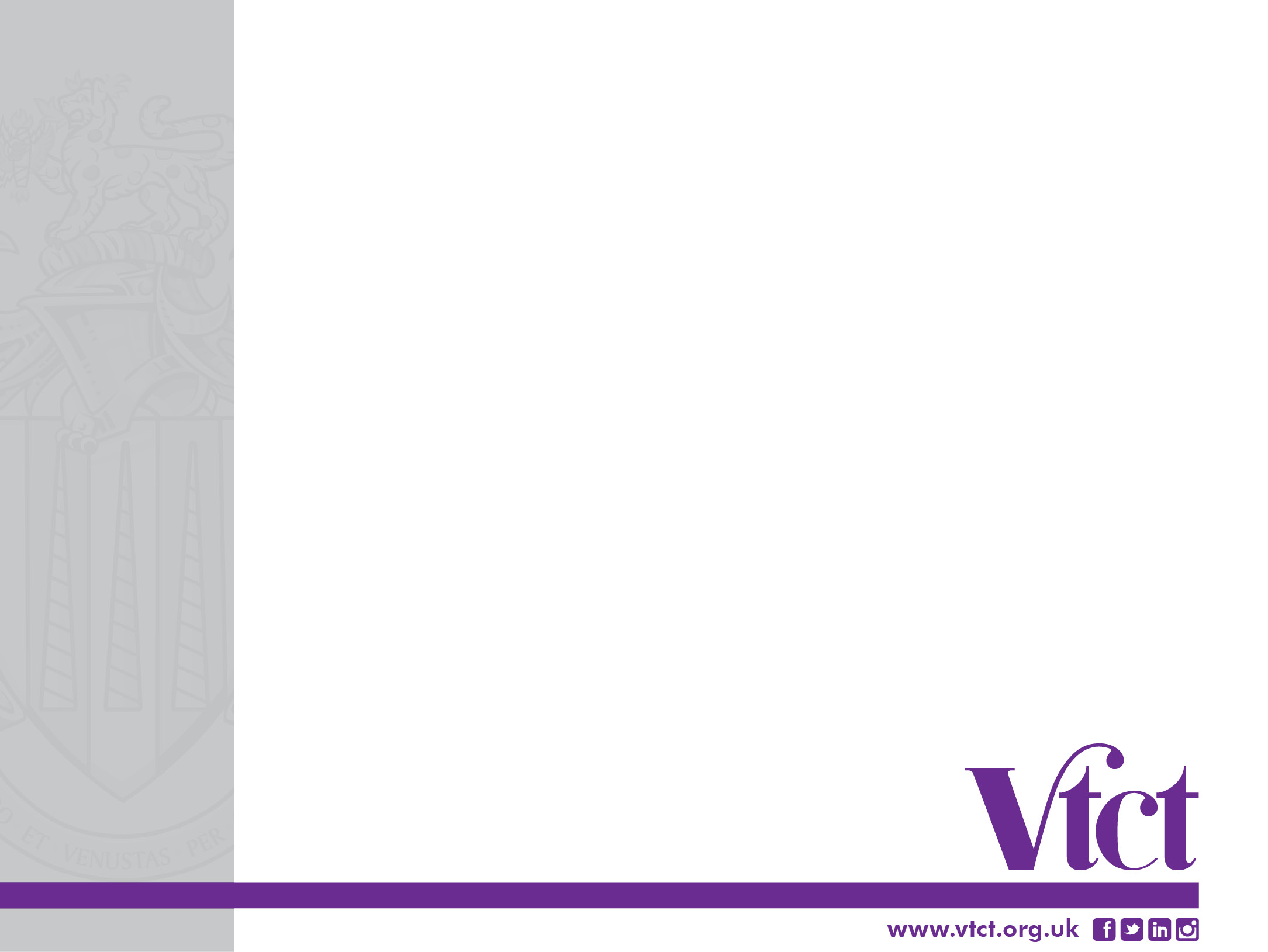 Using information

Client information will determine the:

The instructor skills and type of session, e.g. Pilates, aqua.
Session structure.
Content, intensity and duration of warm up and cool down.
Content, intensity and duration of main workout.
The components of fitness selected, e.g. cardio, flexibility, muscular.
The equipment used. 
The environment used.
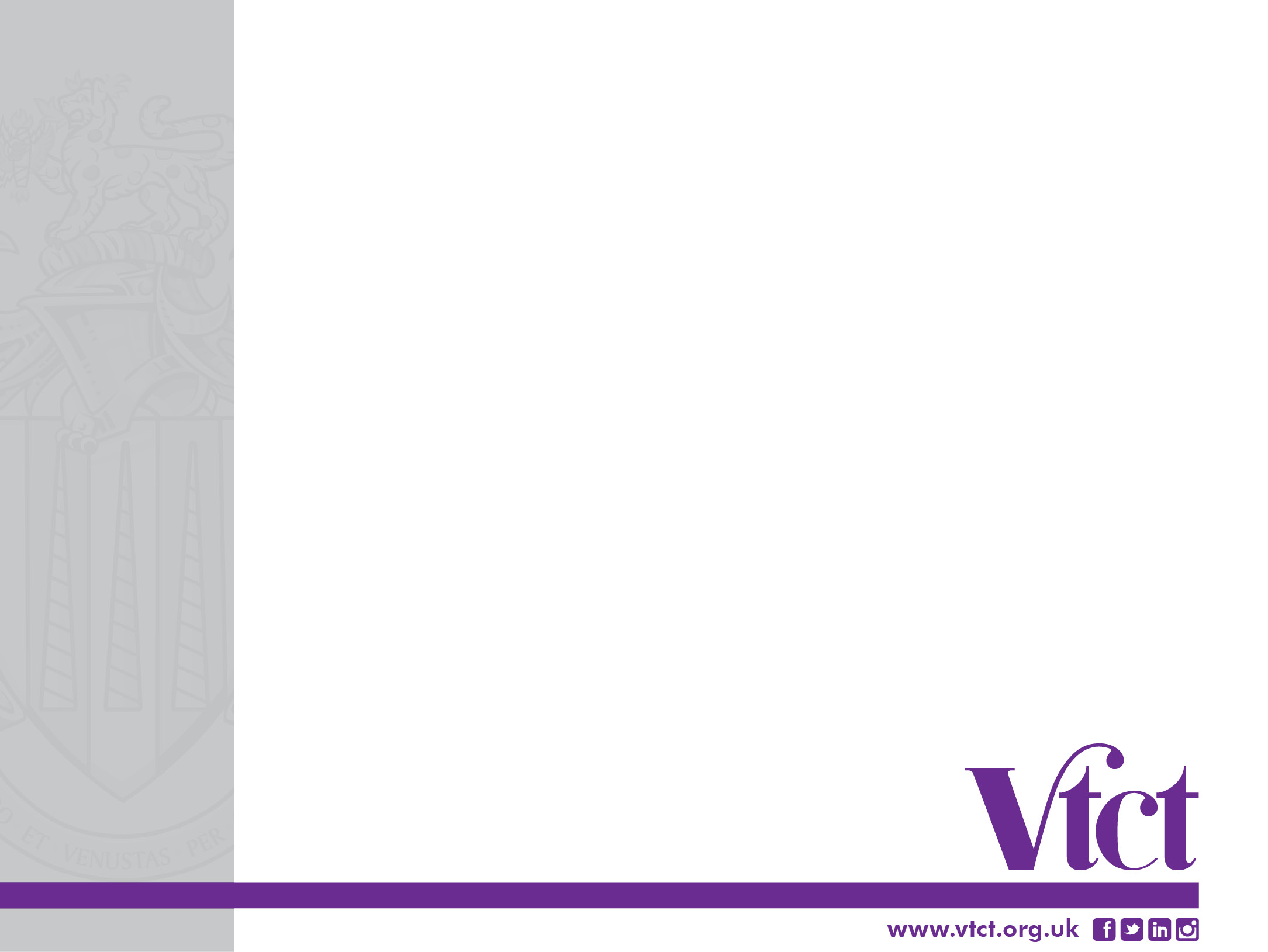 Using information


Client information will determine the:

The frequency of exercise
The intensity of exercise:
Repetitions, sets and rest 
Resistance, rate, range of motion 
The duration of exercise
The type of exercises, e.g. complexity
The level of weight bearing, e.g. seated, water-based
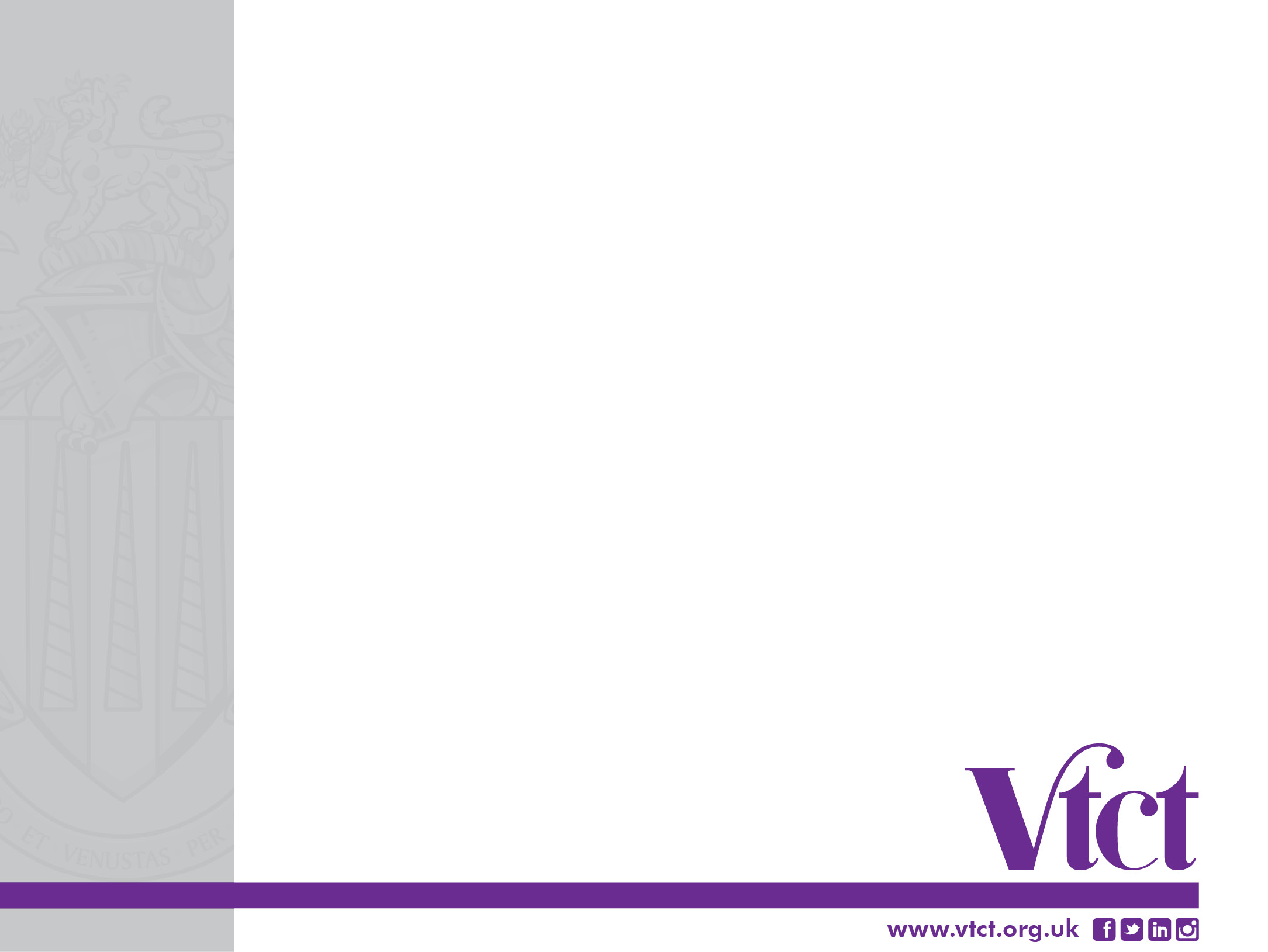 Session structure
Consider: Duration, intensity, type of exercises in each component to met needs of individual and medical condition(s).
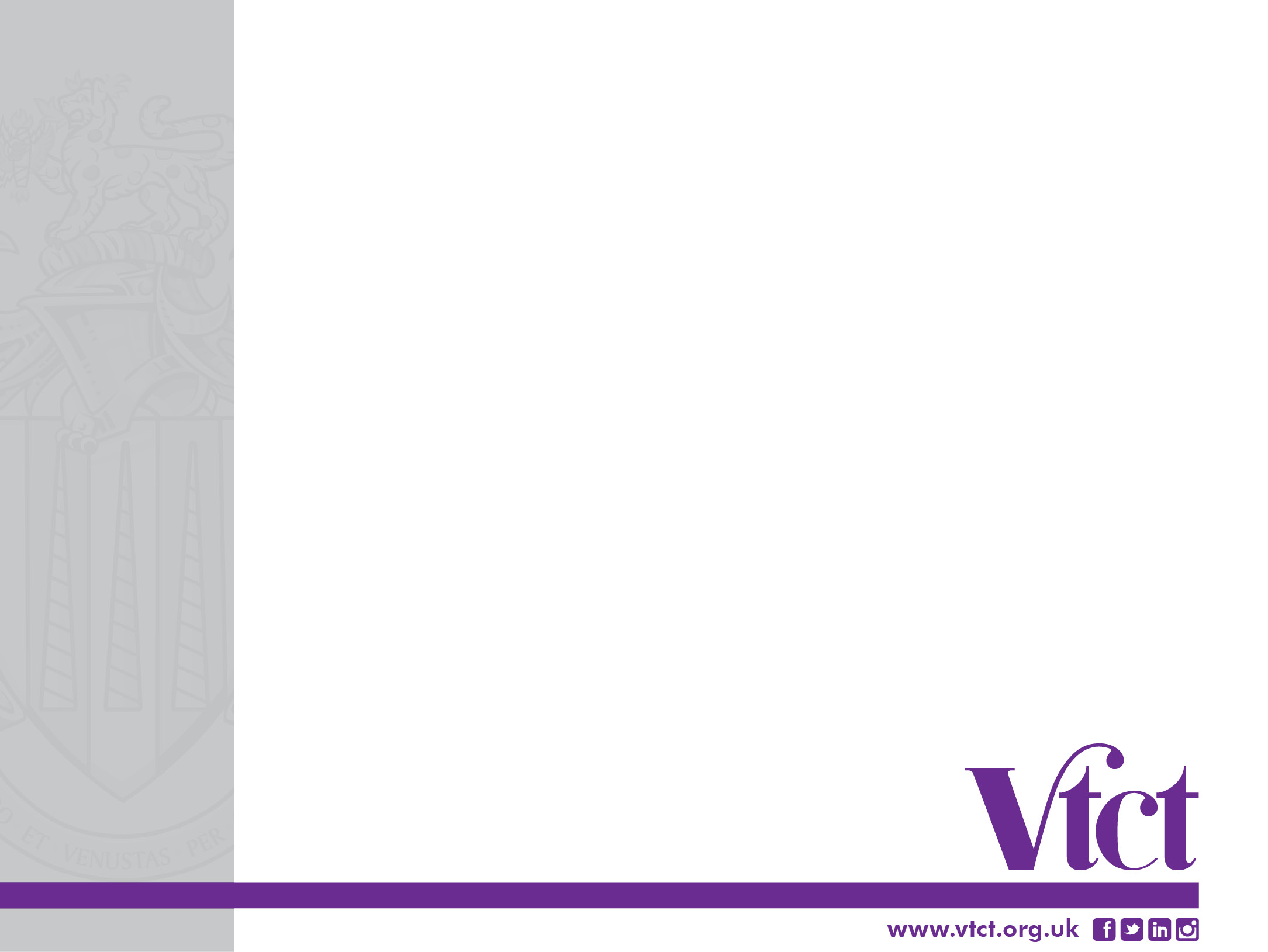 Activity  
What are the legal and ethical implications associated with collecting client information?
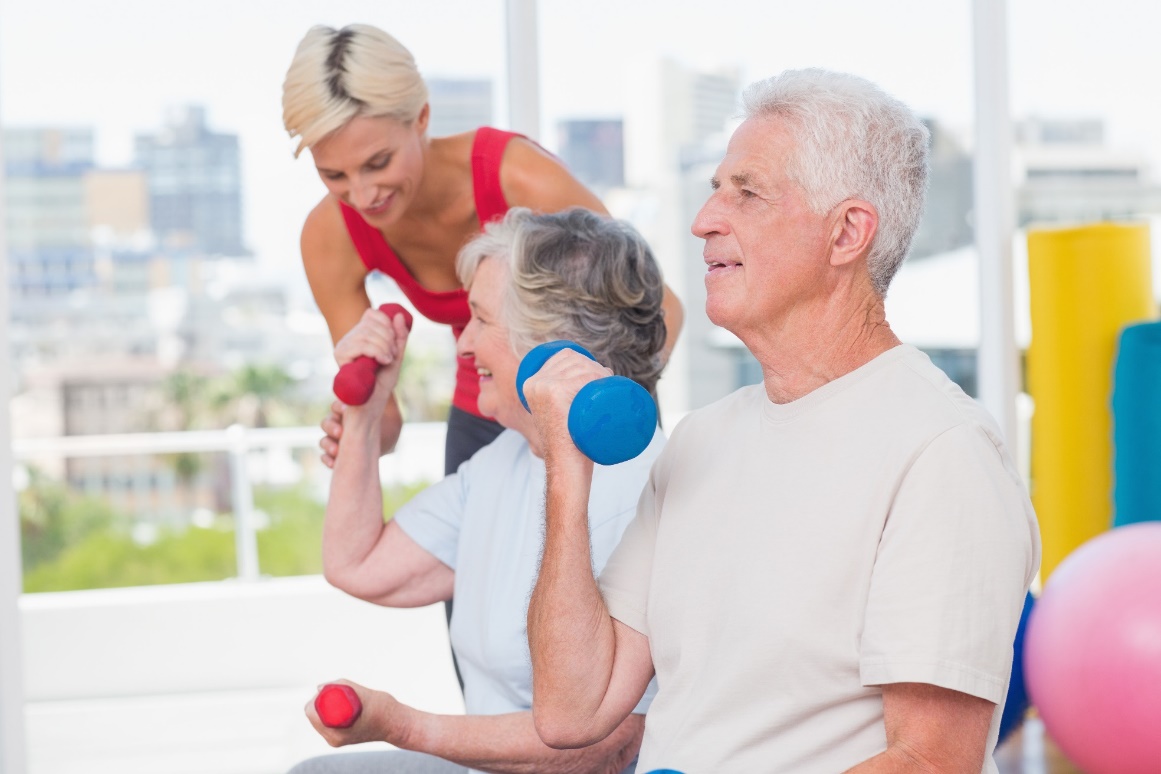 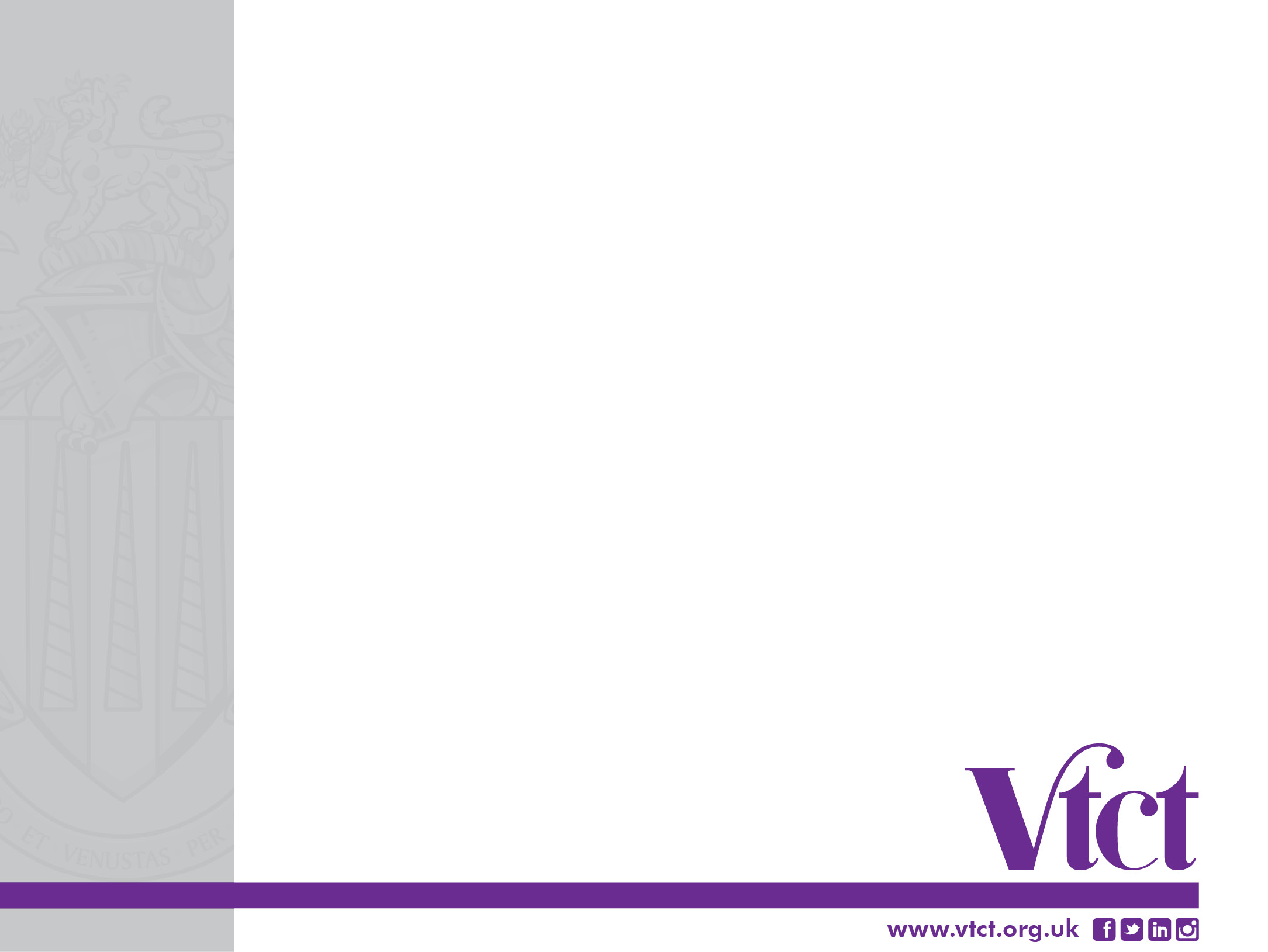 Confidentiality and data protection   

Follow guidance of legislation 
Share information on a ‘need to know’ basis
Store data securely (data protection legislation).
Paper records - locked files
Electronic records - secure systems/passwords 
No disclosure to third parties 
Transfer information securely
Use information for intended purpose only!
Maintain records for the required duration
Dispose of records securely
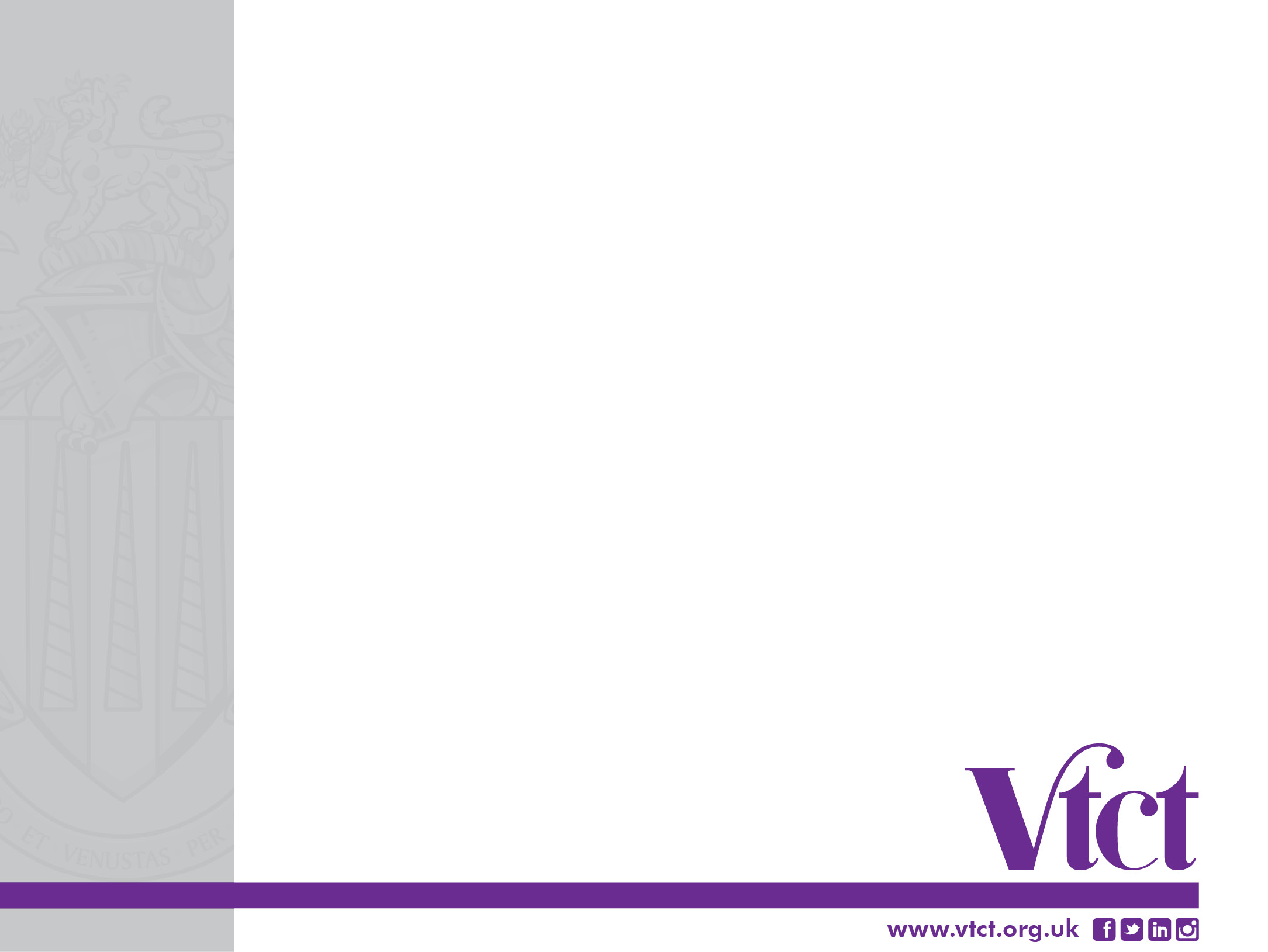 Reasons for breaching confidentiality  

Any risk of harm to self or others 
Not compliant with medication 
Suicide risk 
Self harm 
Maintain boundaries by:
Explain ethical and legal boundaries, e.g. confidentiality and when this would need to be breached during initial consultation 
Inform client information will need to be passed on 
Record all information
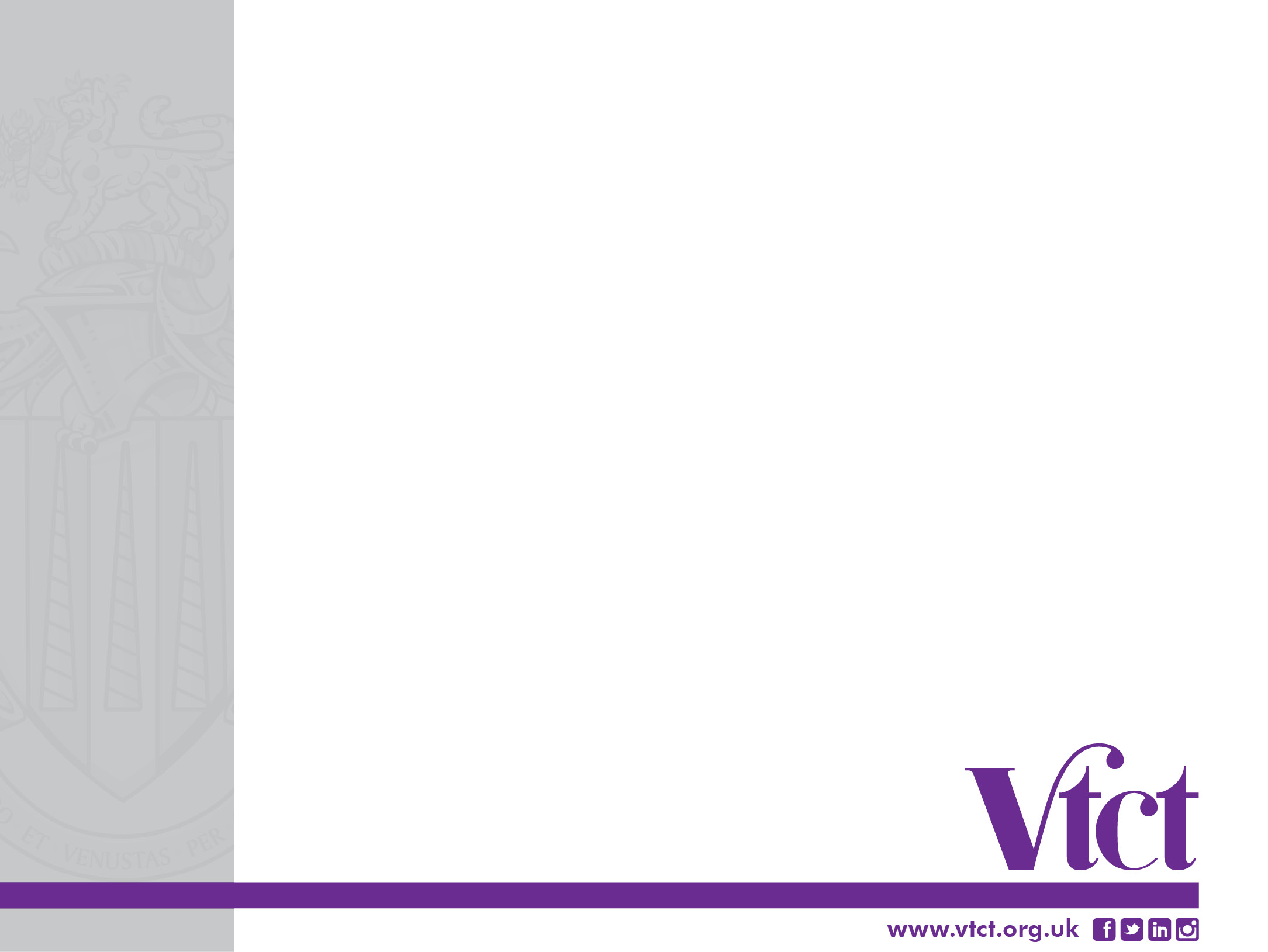 Learning check 
Knowledge 
Explain the principles of informed consent

Summarise the client/patient  information that should be collected when designing an exercise referral programme

Explain how to select the most appropriate methods of collecting client/patient information according to client/patient  need

Explain how to interpret information collected from the client/patient  in order to identify client/patient needs and goals

Explain the legal and ethical implications of collecting client/patient information
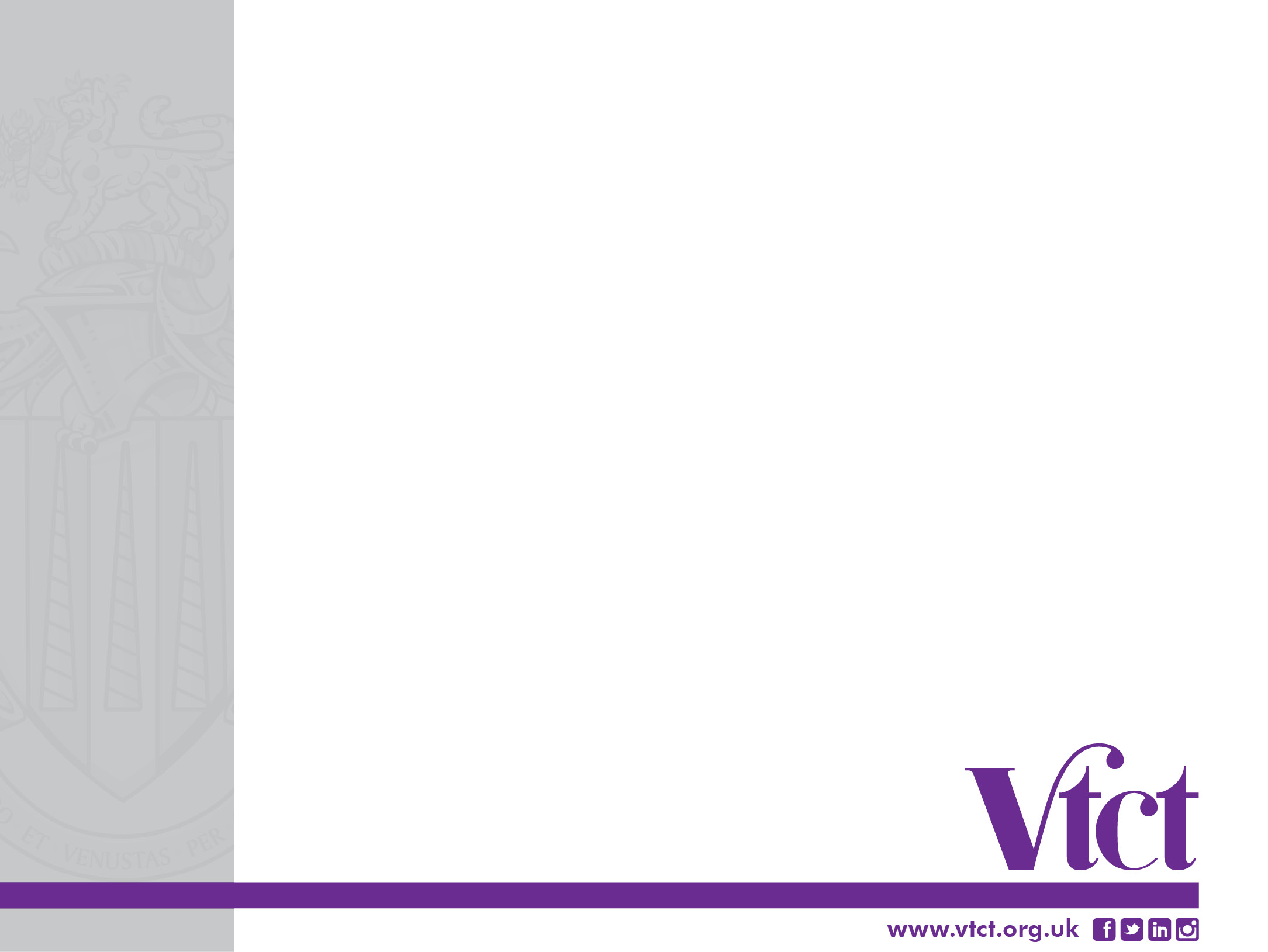 Learning check
Skills 
Establish a rapport with client/patient 

Explain own role and responsibilities to client/patient 

Collect the information needed to plan an exercise referral  programme using methods appropriate to the client/patient  and their condition/s

Show sensitivity and empathy to client/patient and the information they provide

Record the information using appropriate formats in a way that will aid analysis

Treat confidential information correctly